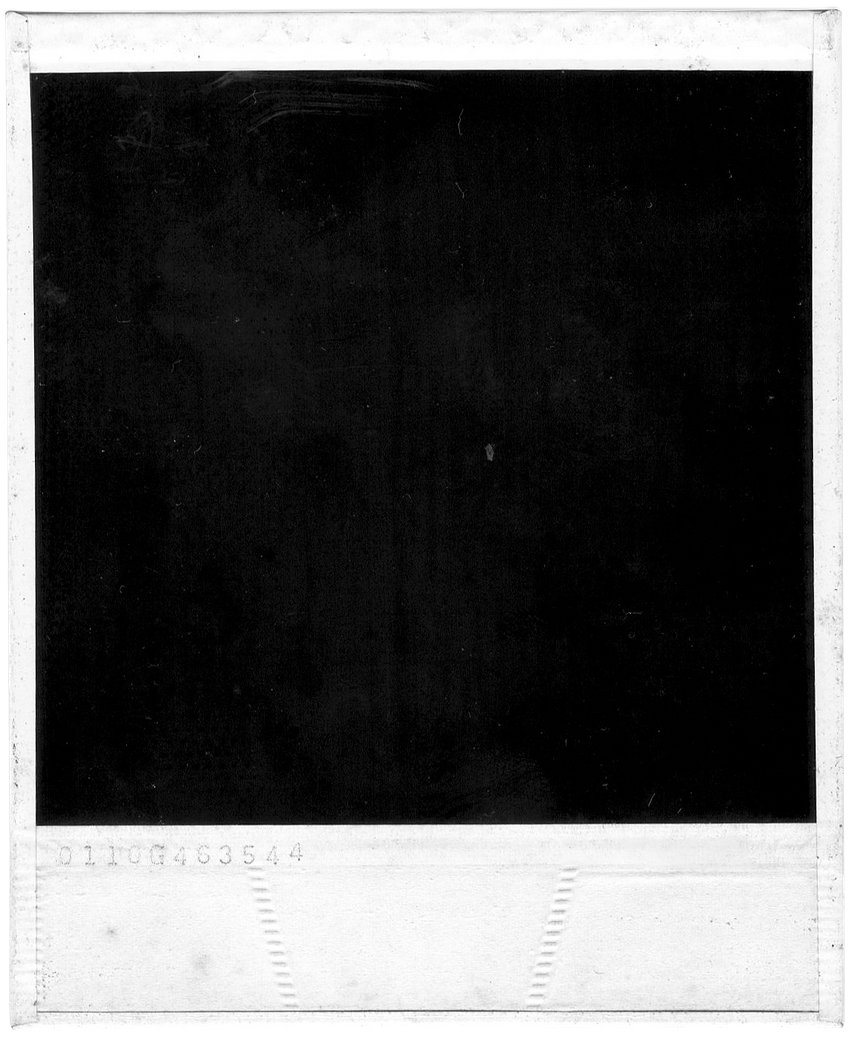 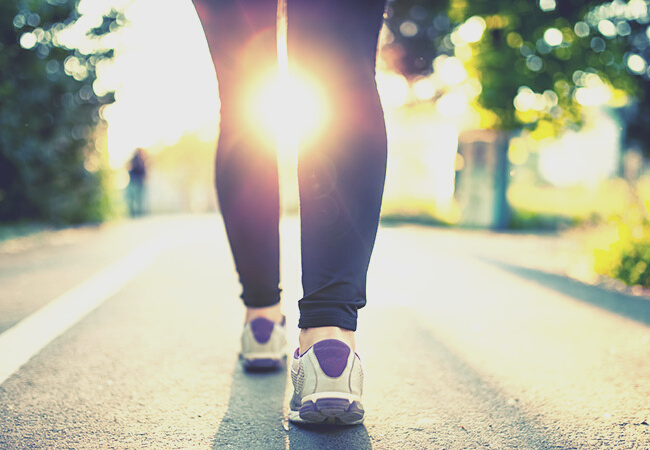 Practice Self-Care:
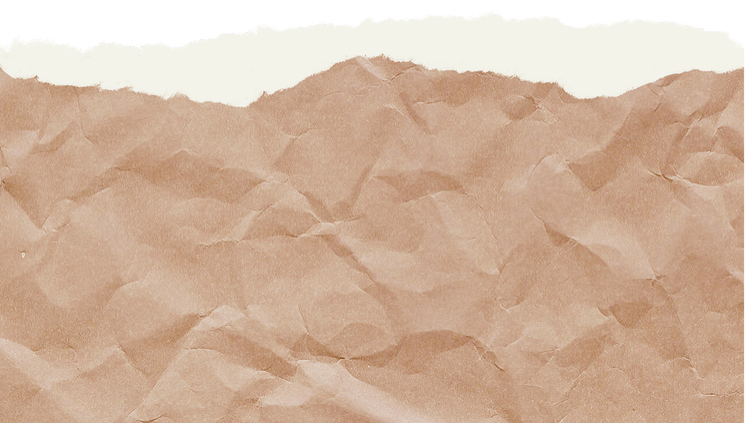 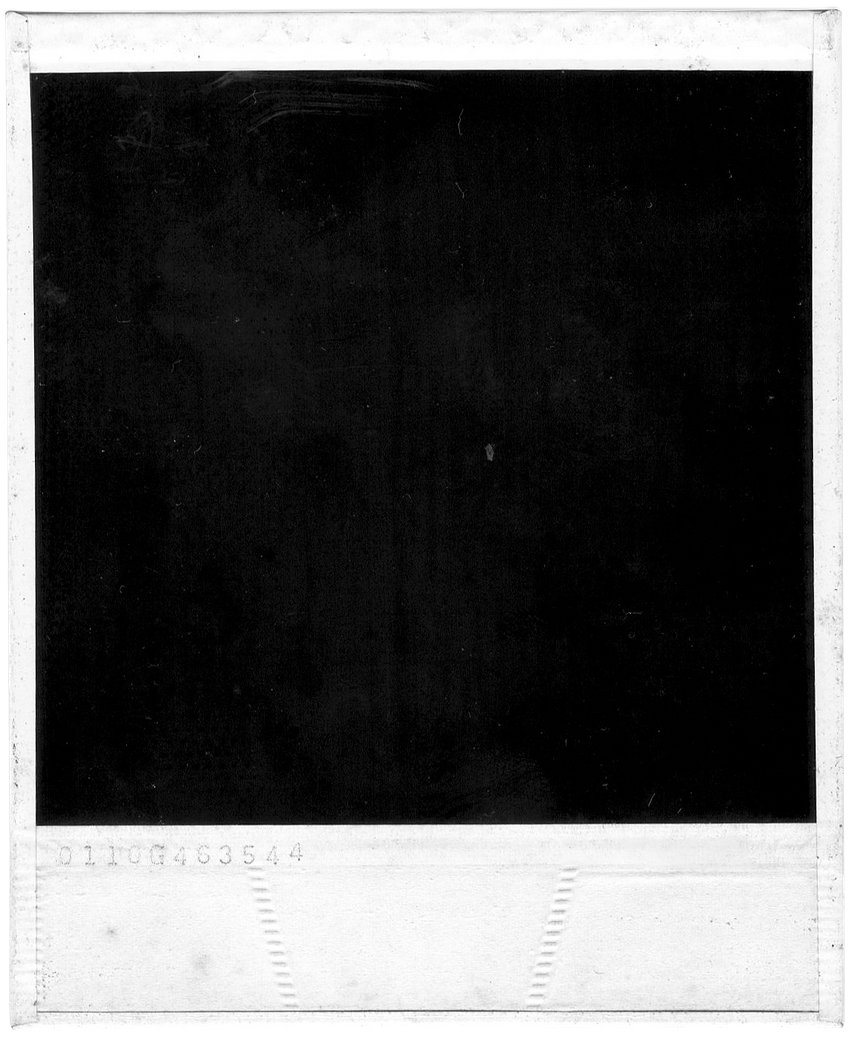 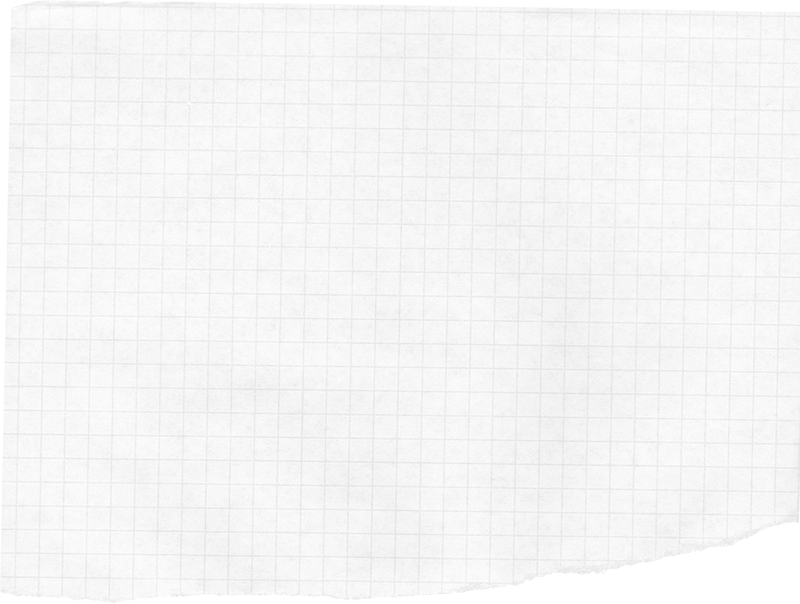 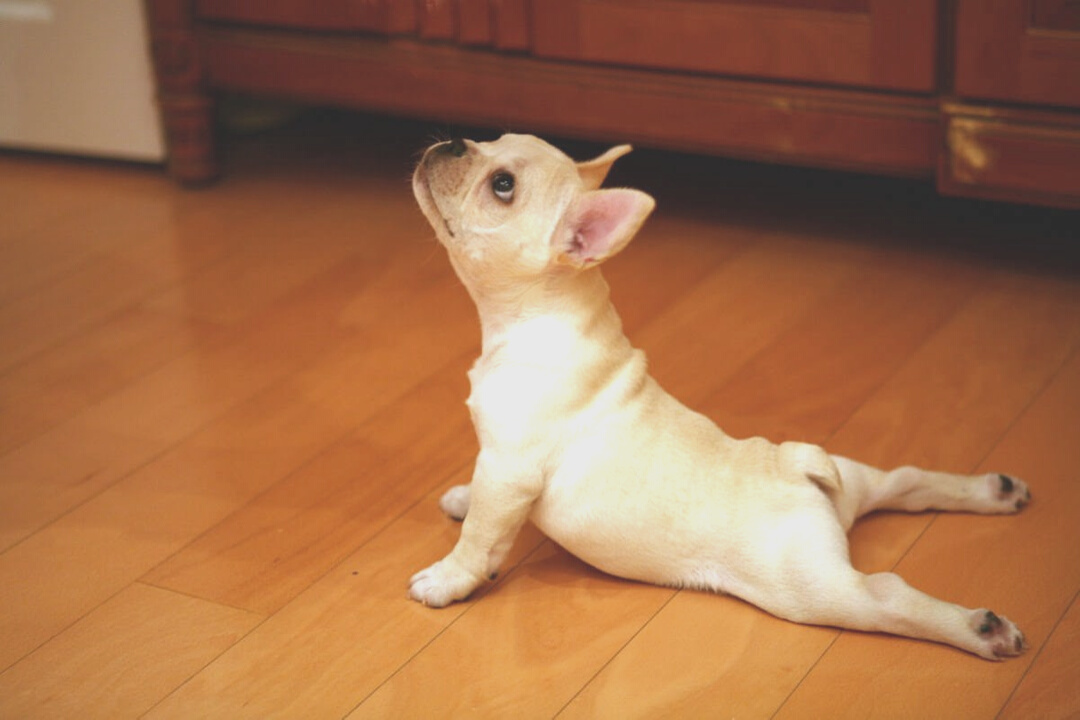 De-stress through movement
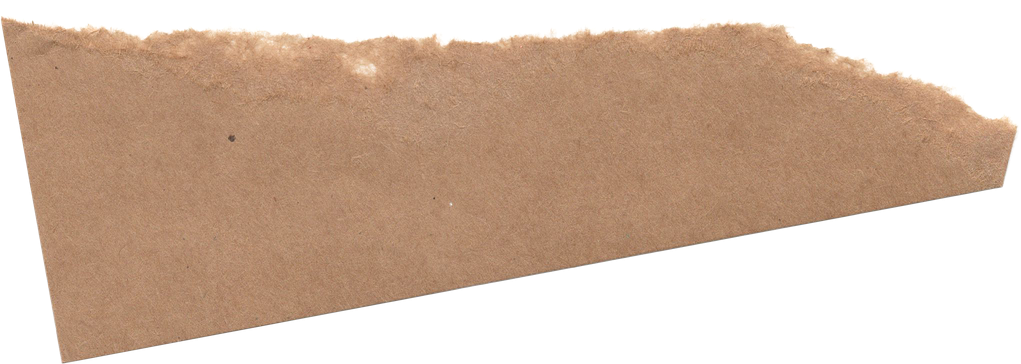 Take a quick walk or 
do a simple stretch

Learn more on sfhss.org/well-being
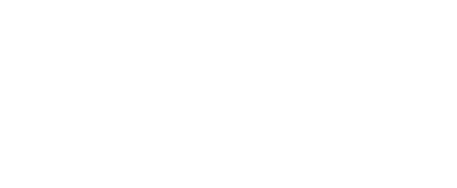 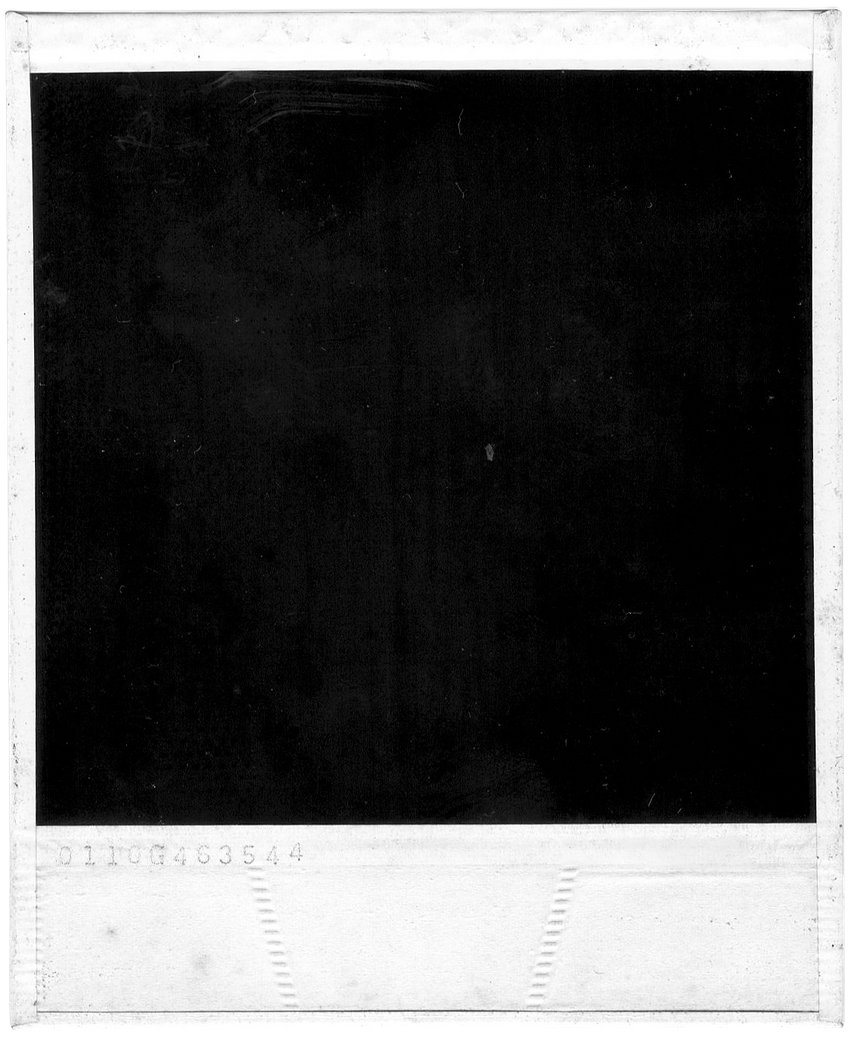 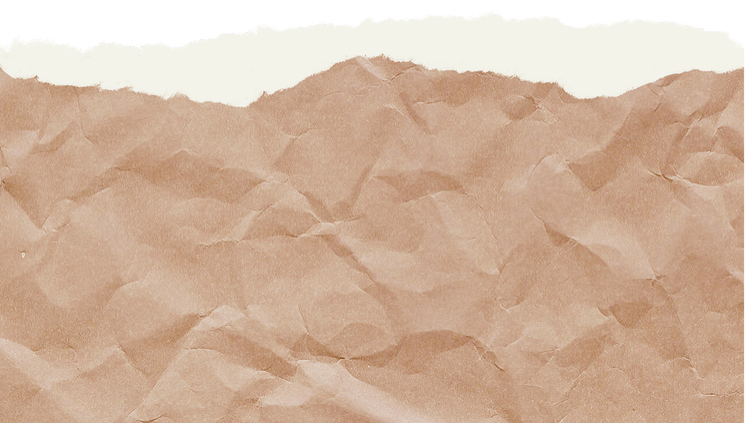 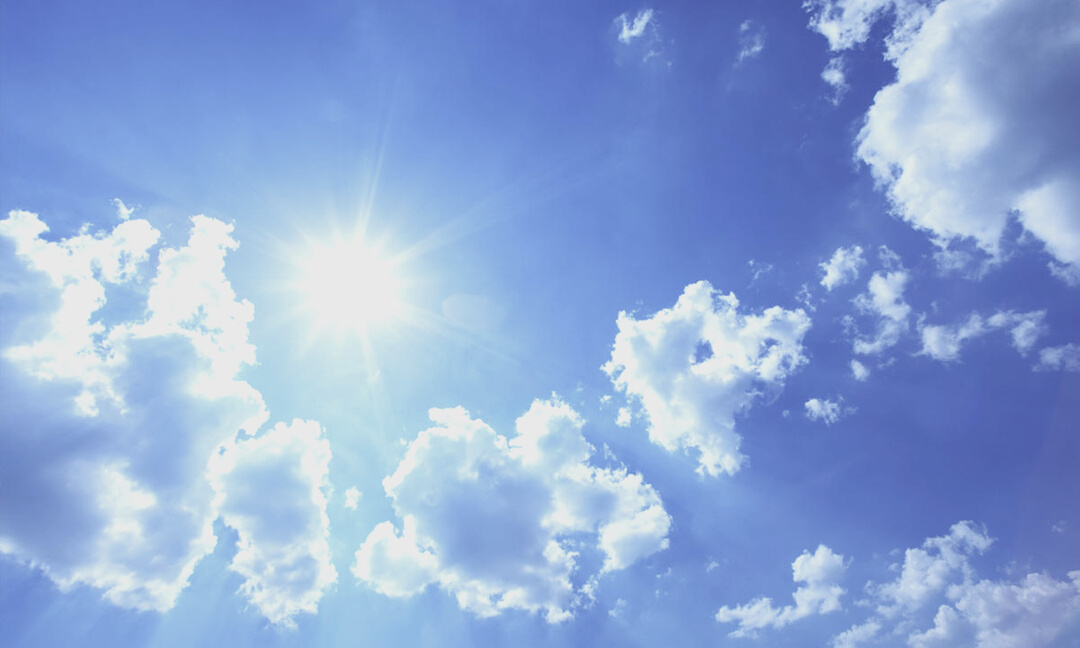 Practice Self-Care:
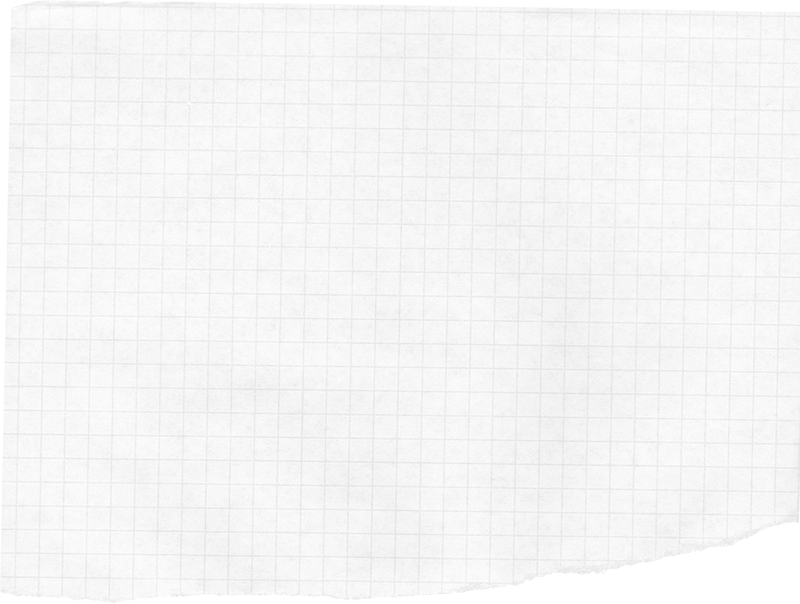 Get outside
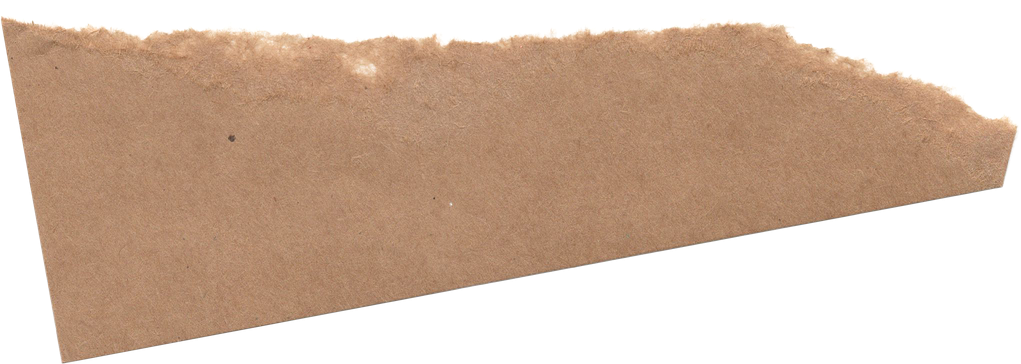 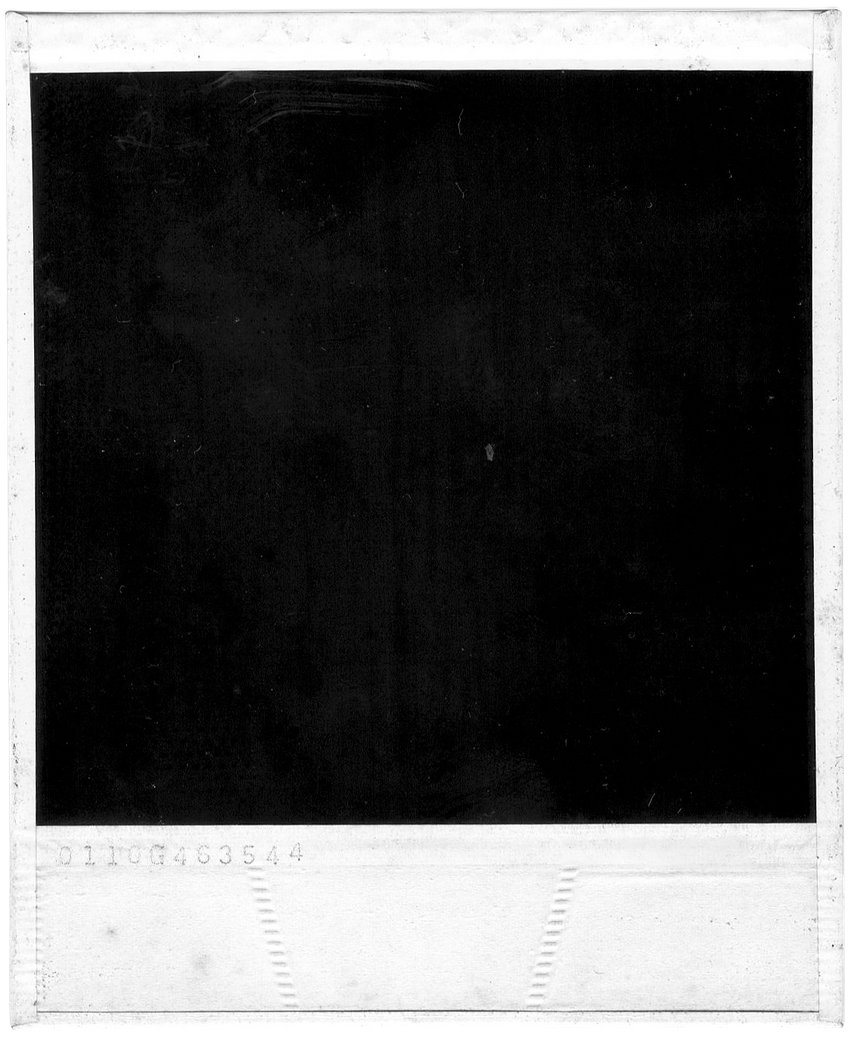 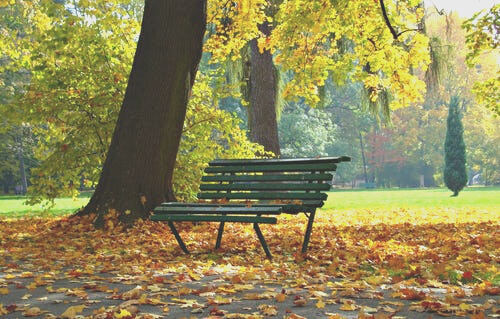 Nature, fresh air and sunshine are good for our nervous system and can help fight off stress and anxiety  

Learn more on sfhss.org/well-being
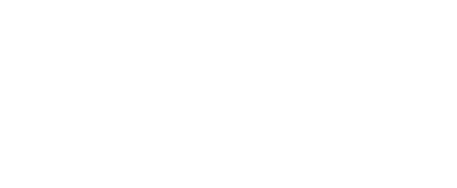 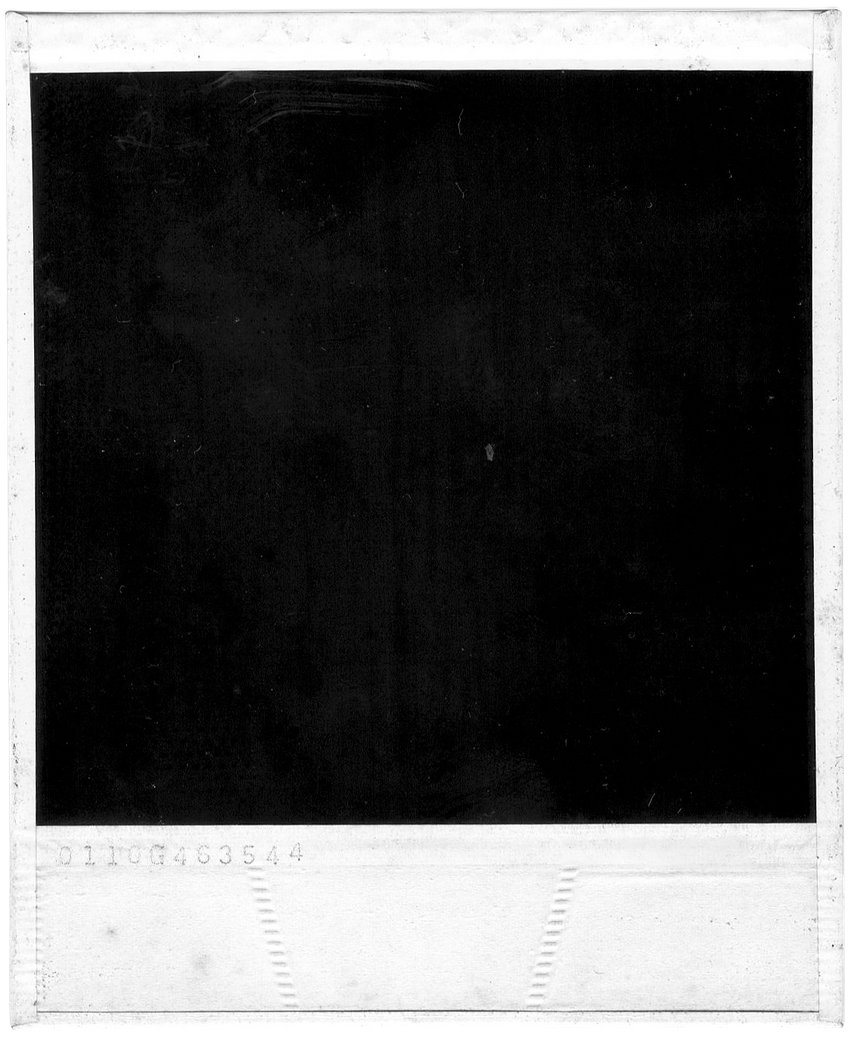 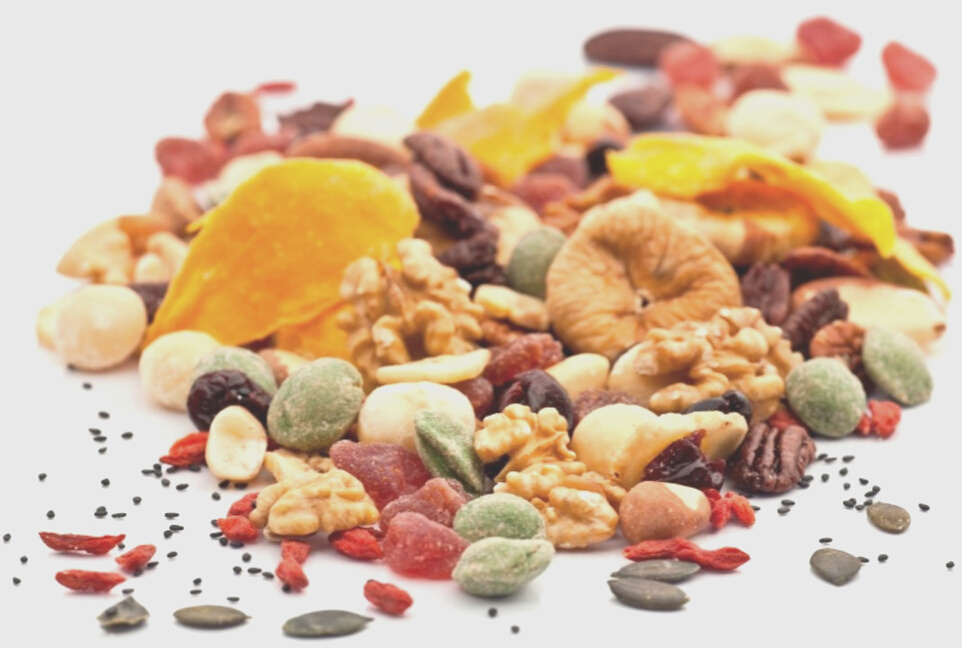 Practice Self-Care:
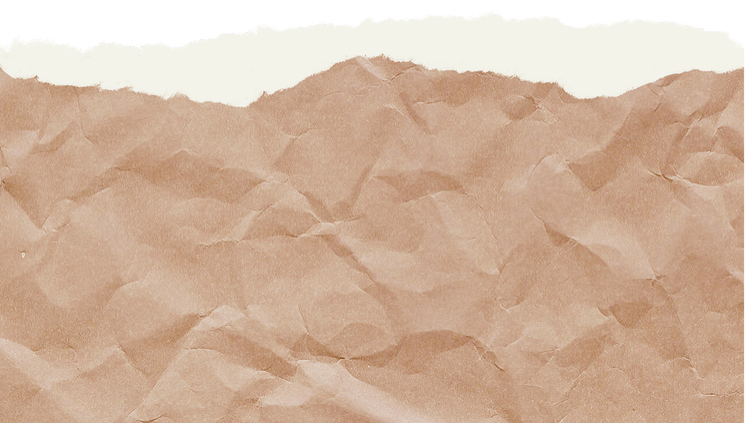 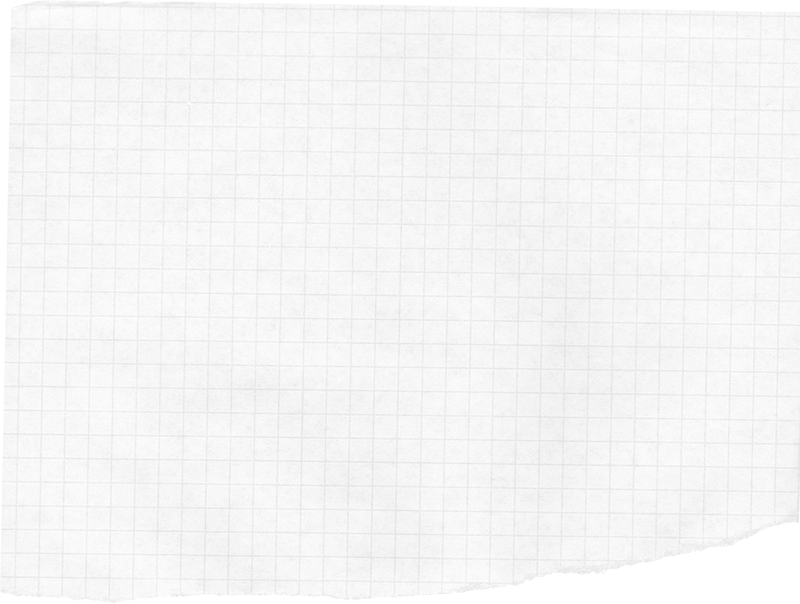 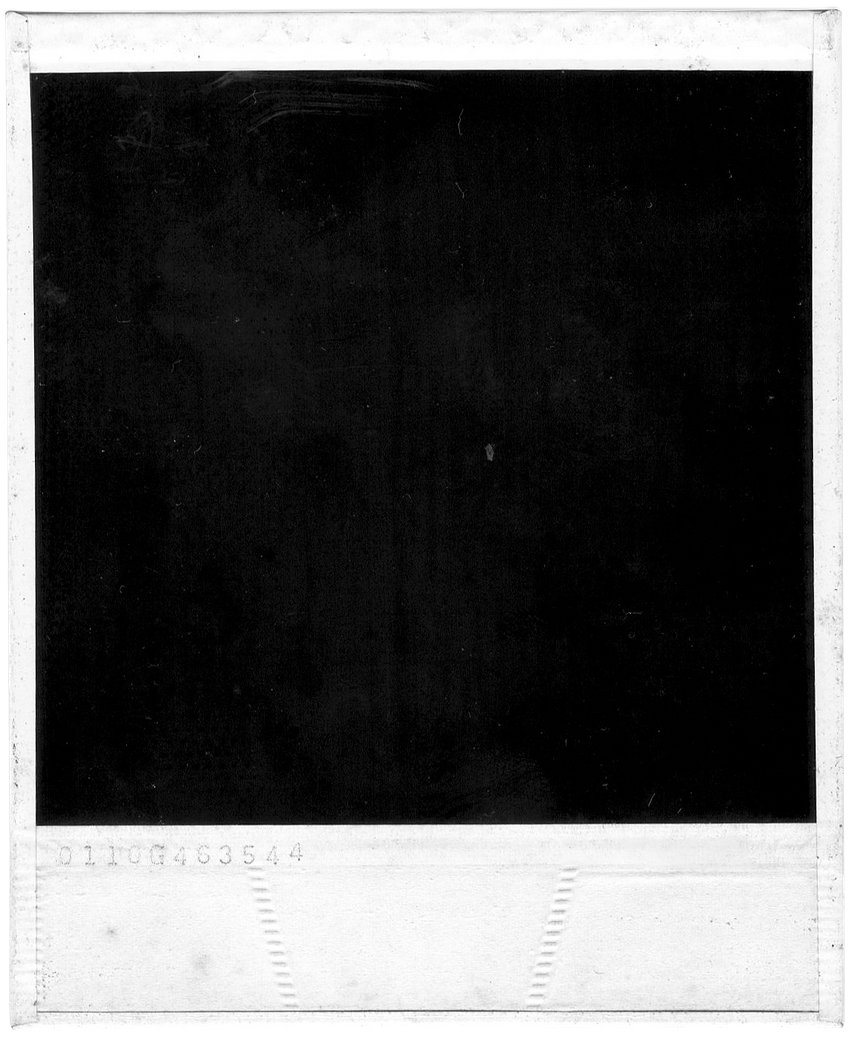 Eat 
"feel-good" food
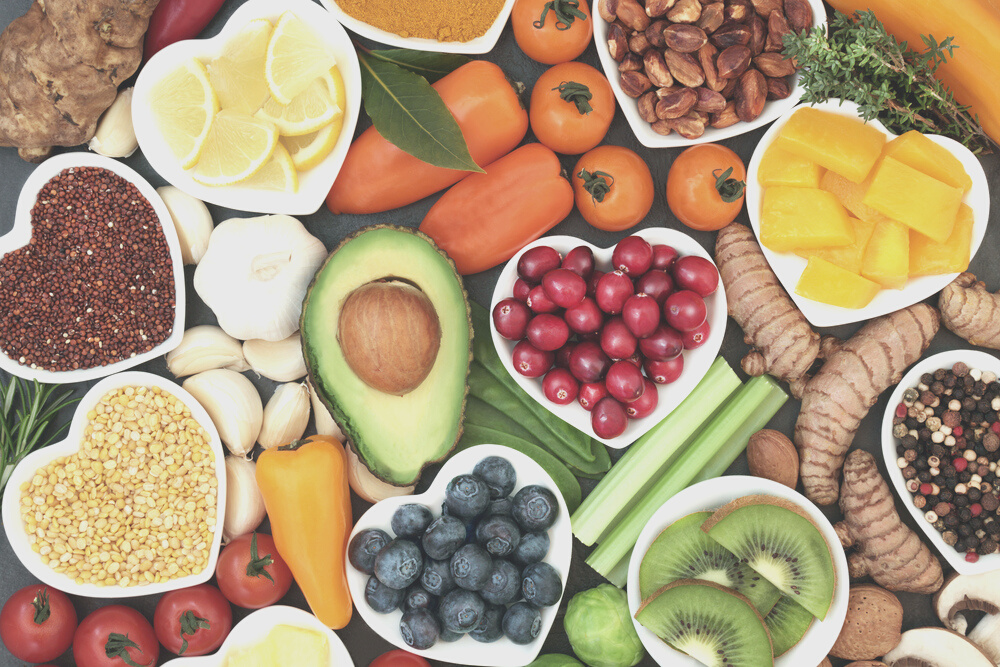 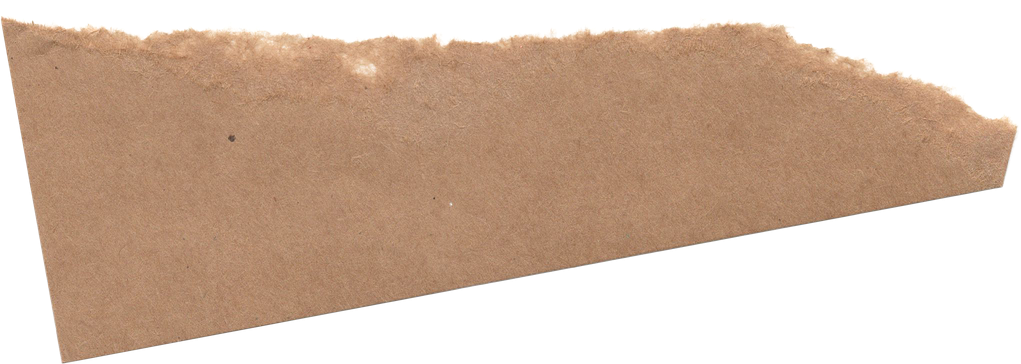 Choose healthy snacks to boost your energy and improve your mood! 

Learn more on sfhss.org/well-being
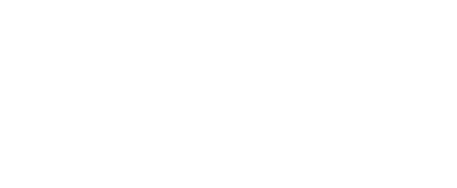 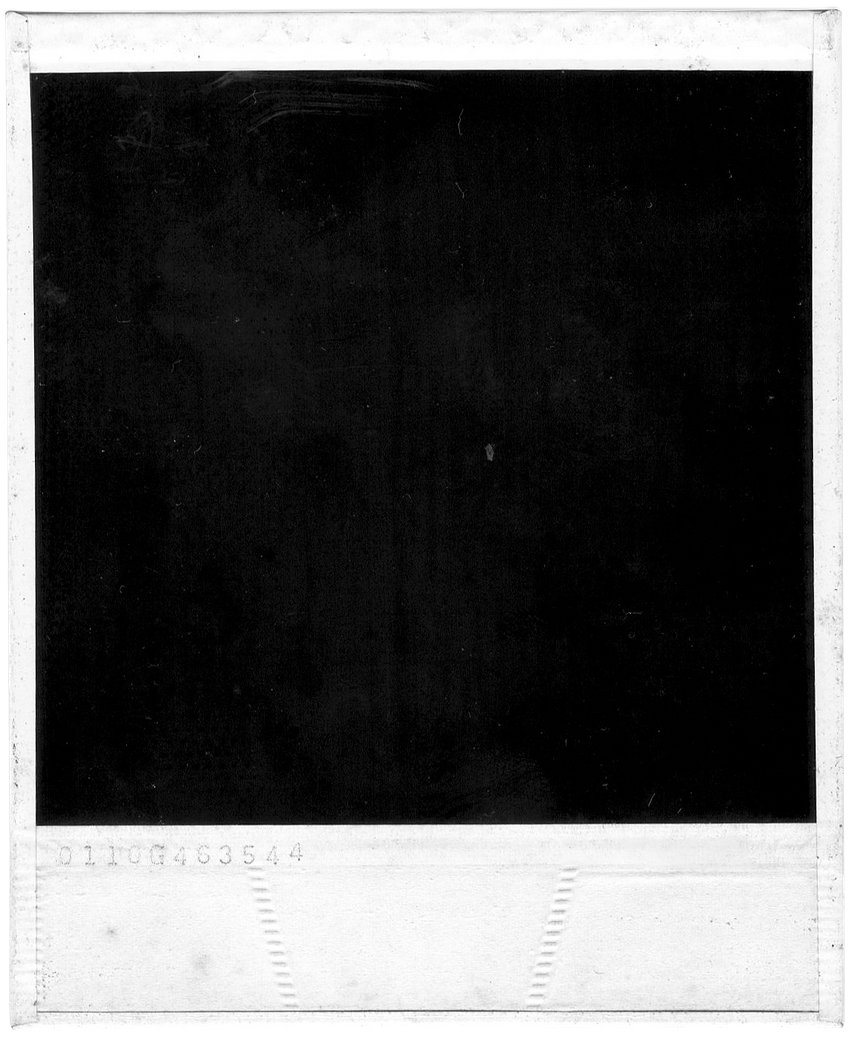 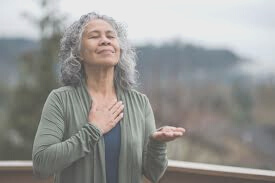 Practice 
Self-Care:
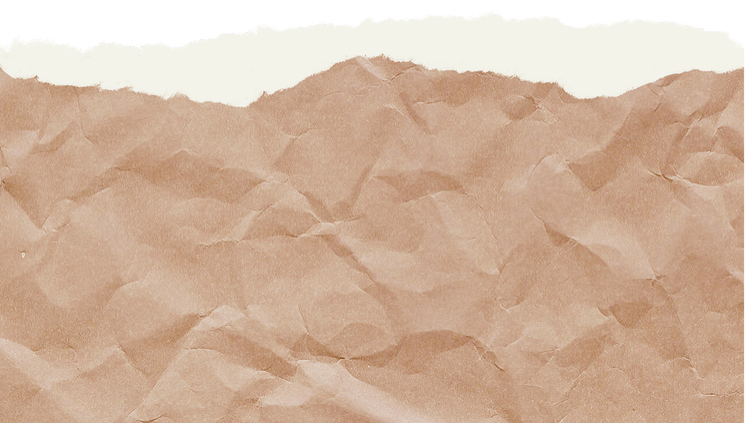 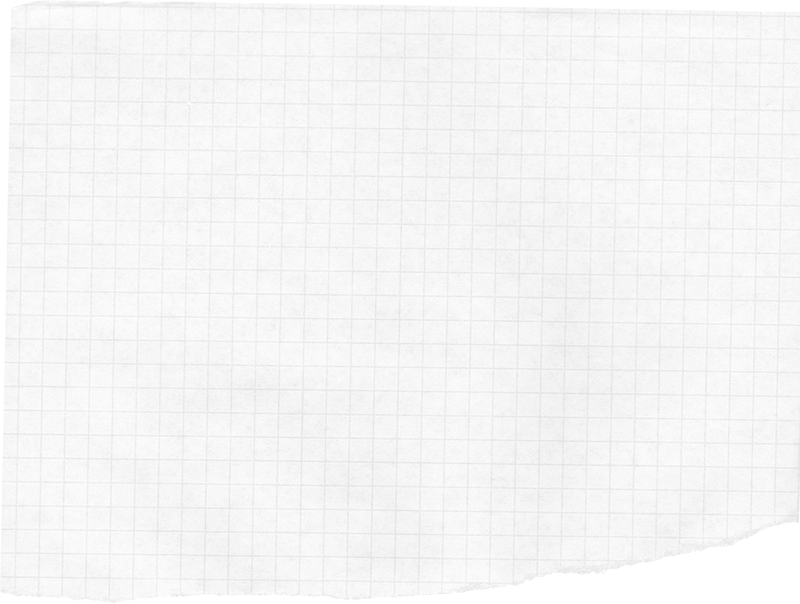 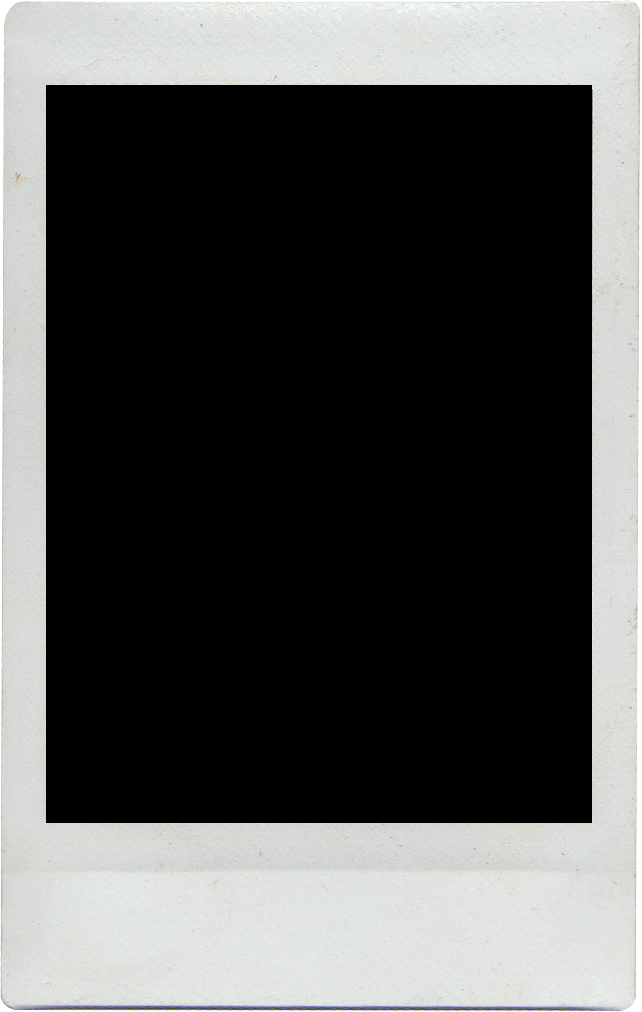 Take a breath
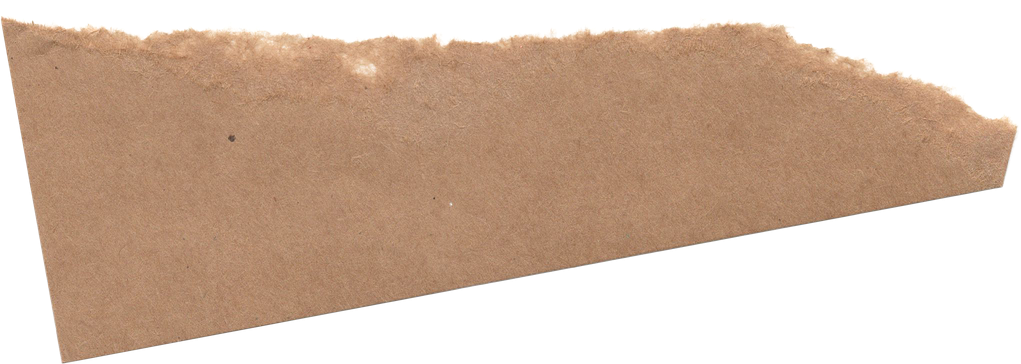 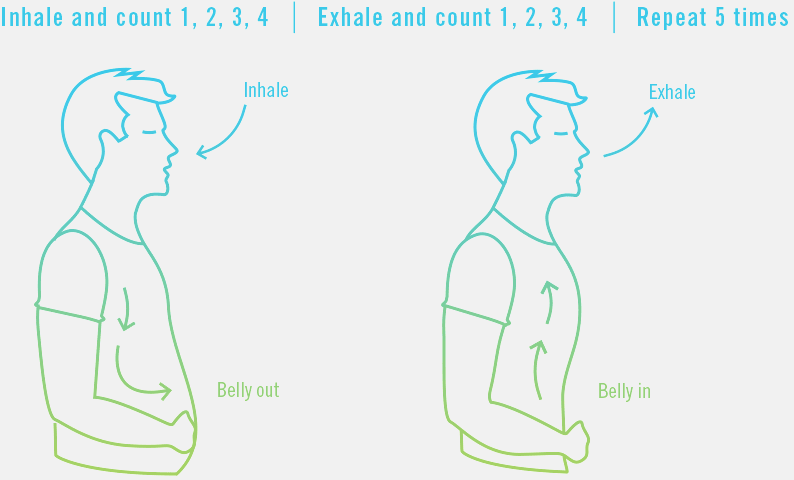 Relieve tension with one minute of 4-count deep breathing

Learn more on sfhss.org/well-being
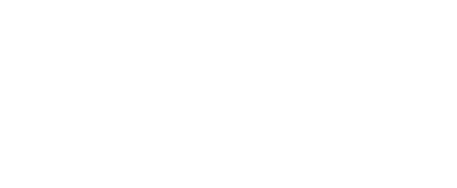 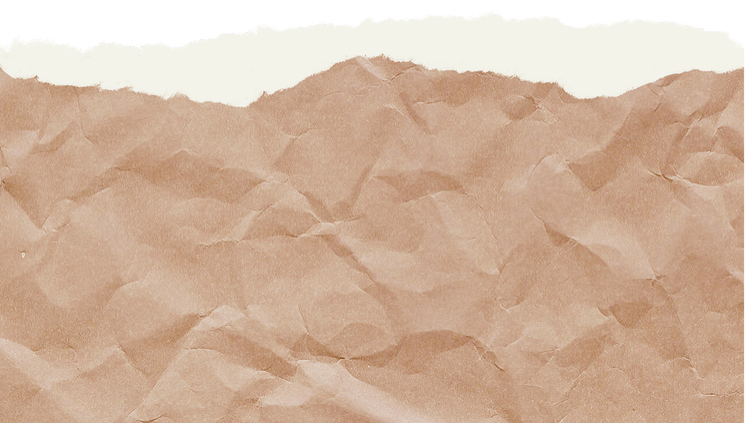 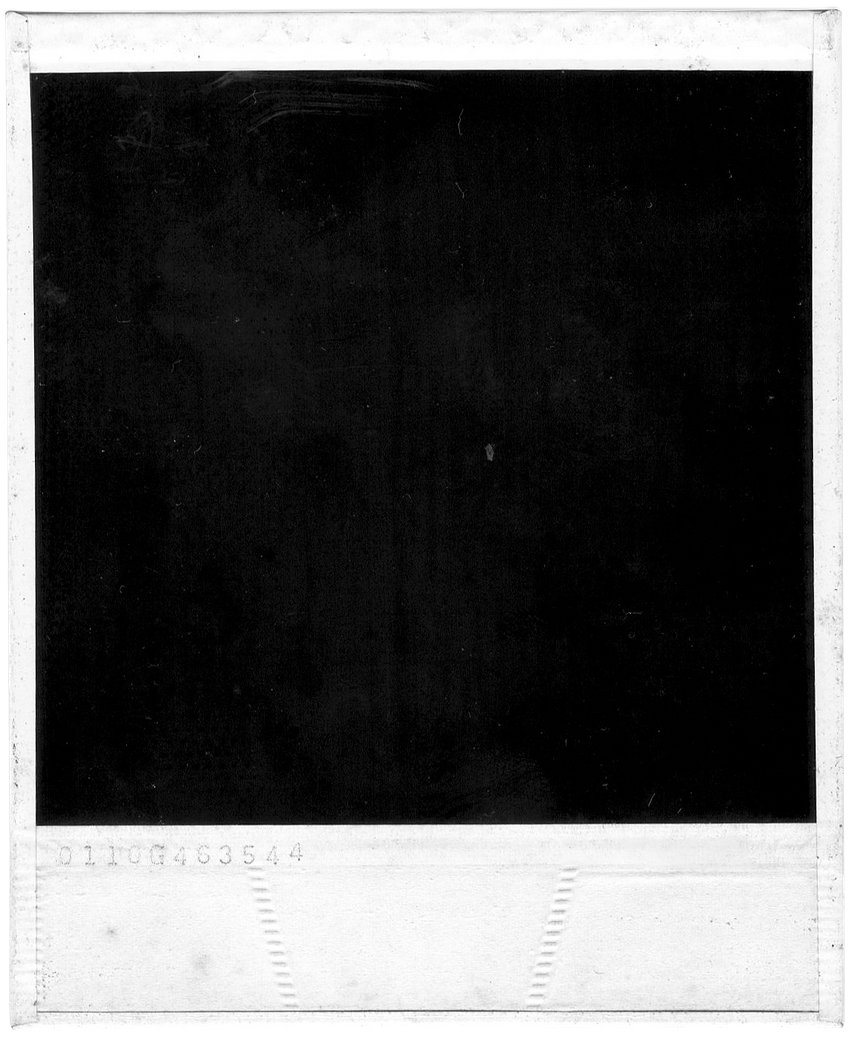 Practice 
Self-Care:
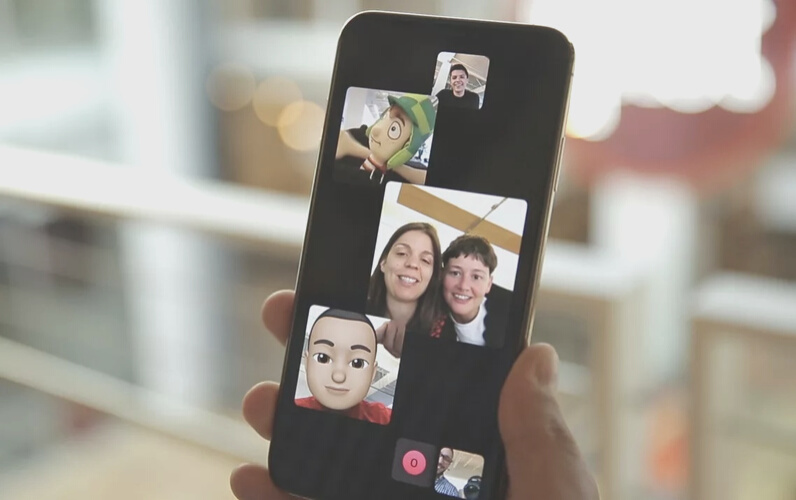 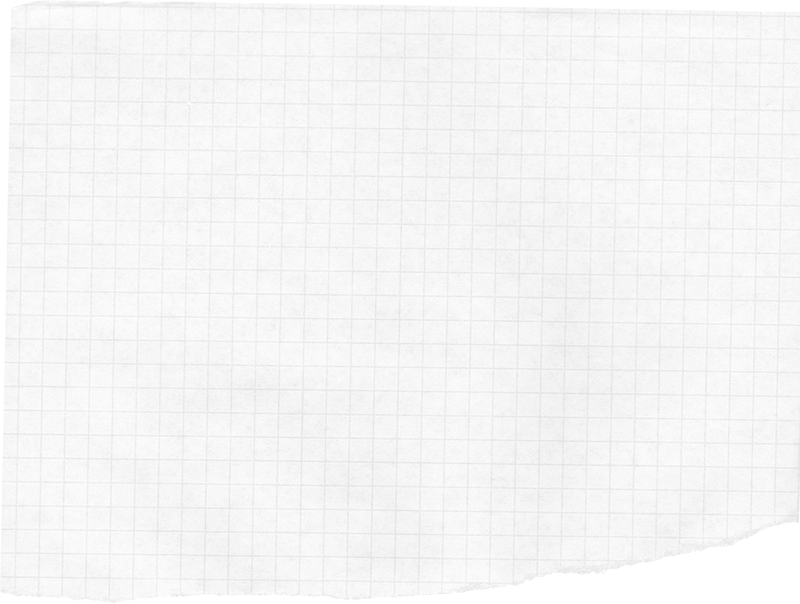 Connect with family, friends, & coworkers
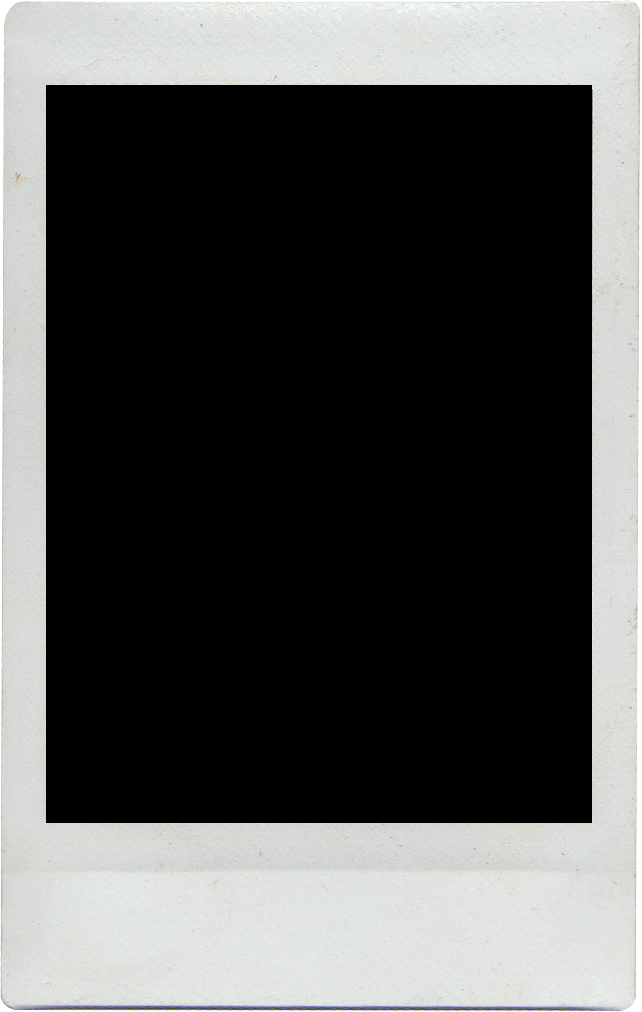 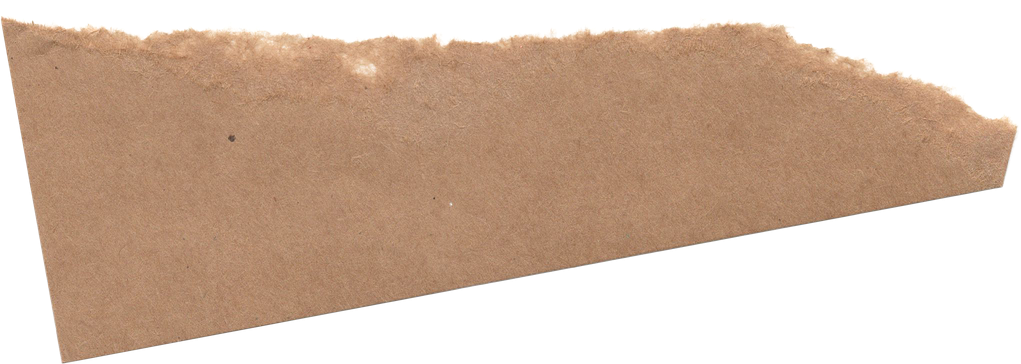 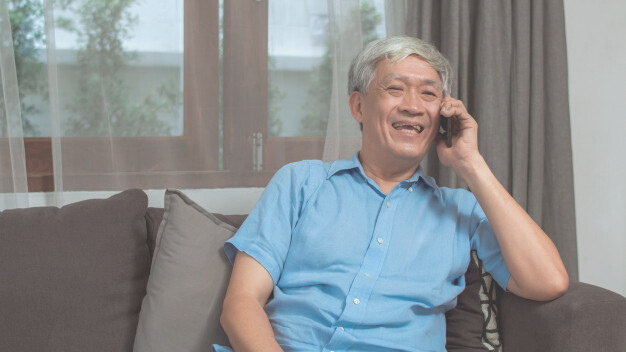 Call or video chat to say hello, share a laugh, and provide support to one another with kindness and compassion

Learn more on sfhss.org/well-being
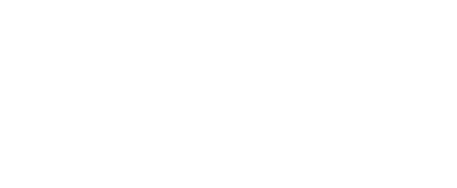 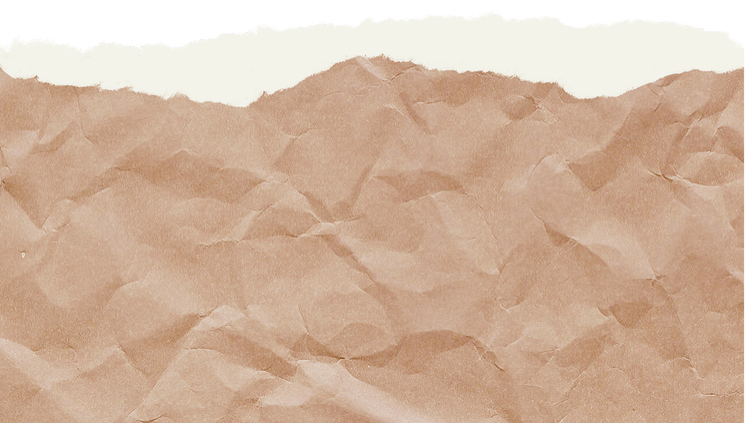 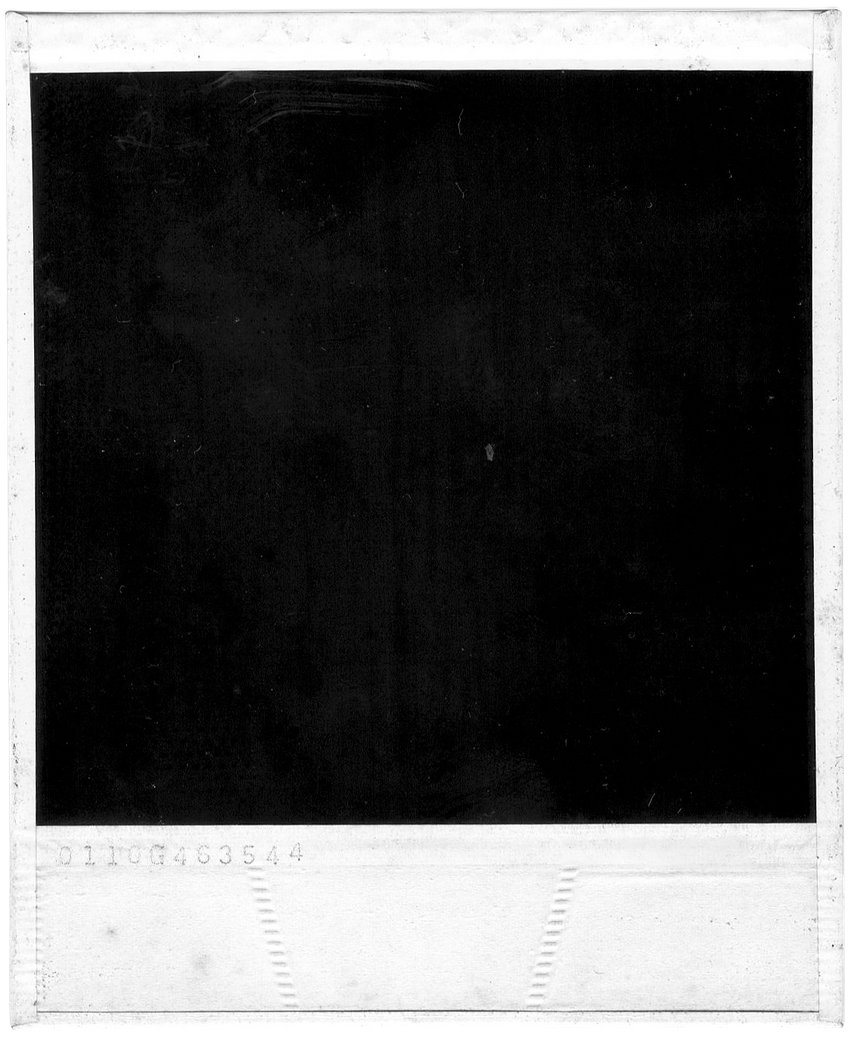 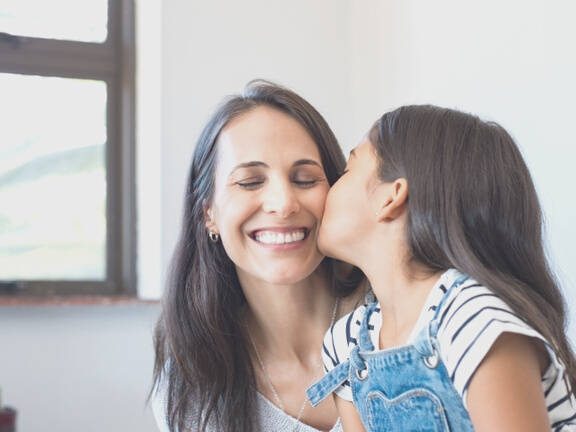 Practice 
Self-Care:
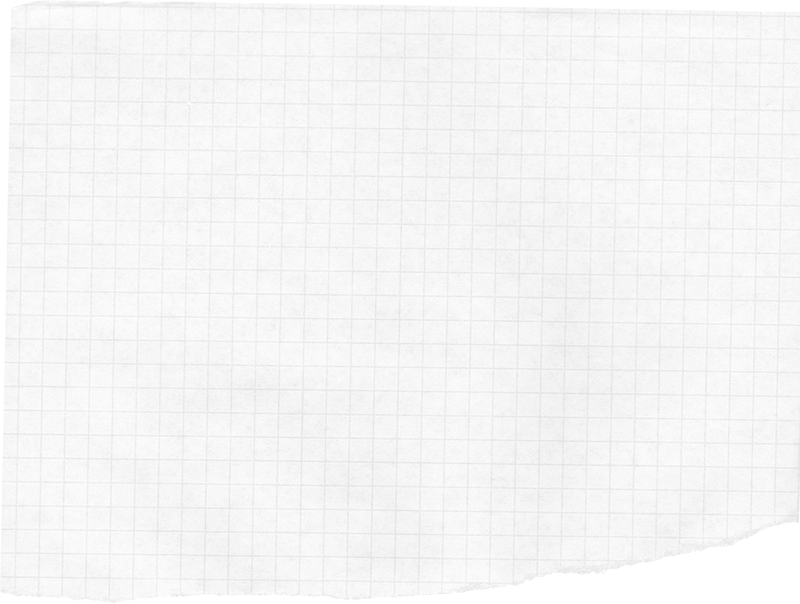 Think of 3 things you're grateful for
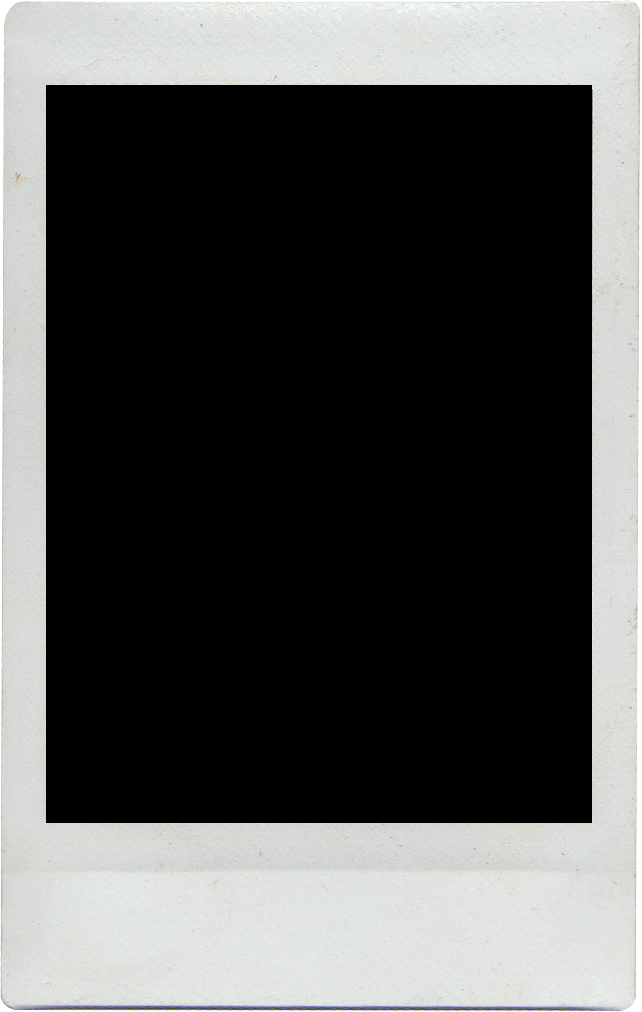 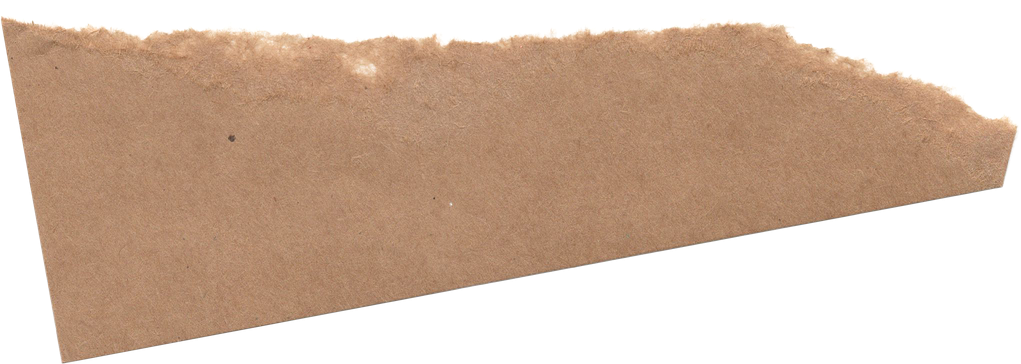 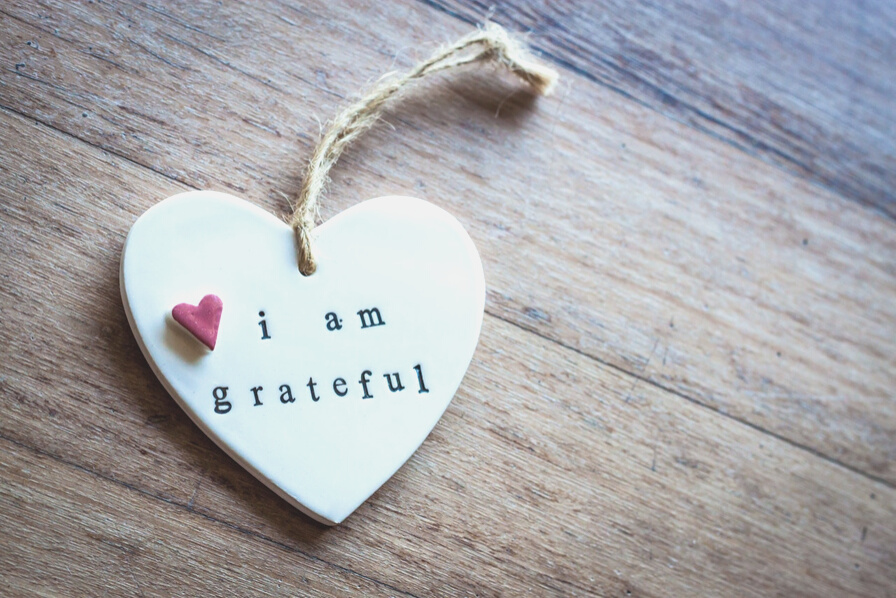 Take a minute to remind yourself of what or whom you're thankful for and why your're thankful for all 3!

Learn more on sfhss.org/well-being
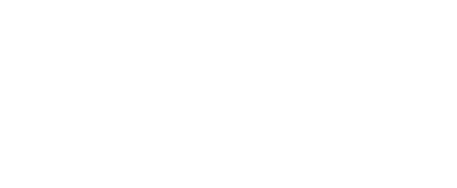 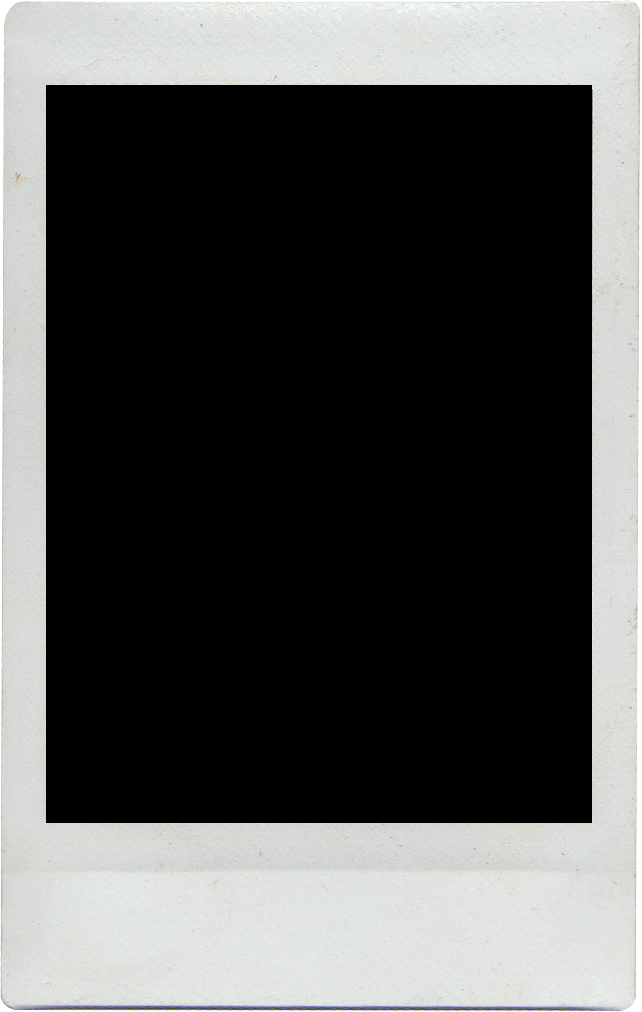 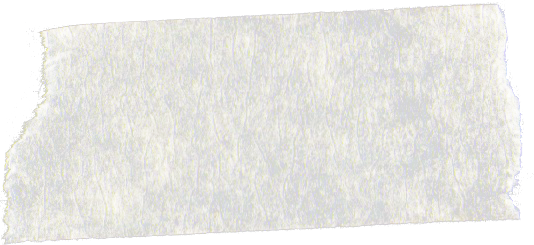 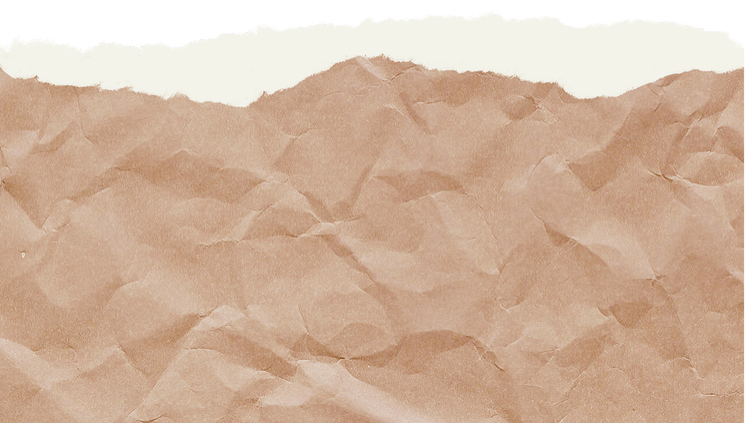 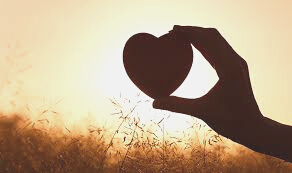 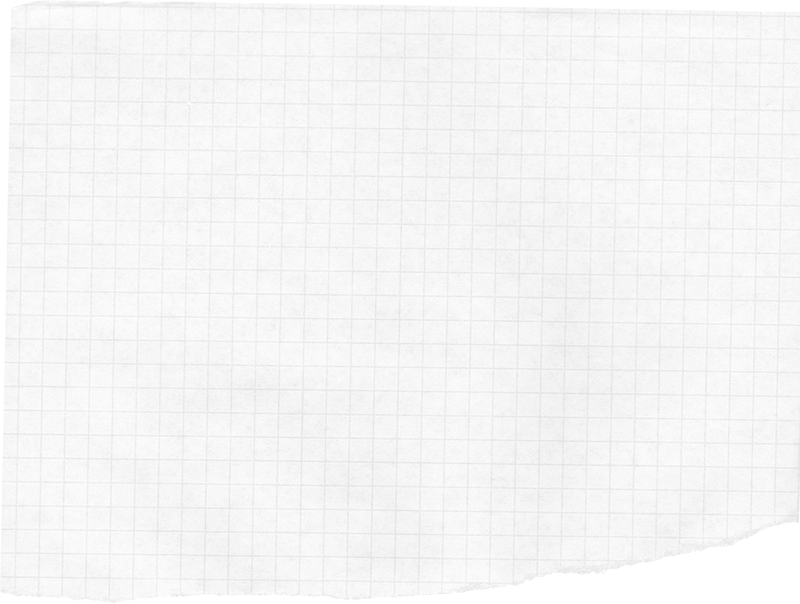 You are doing great work, in a time of 
great need
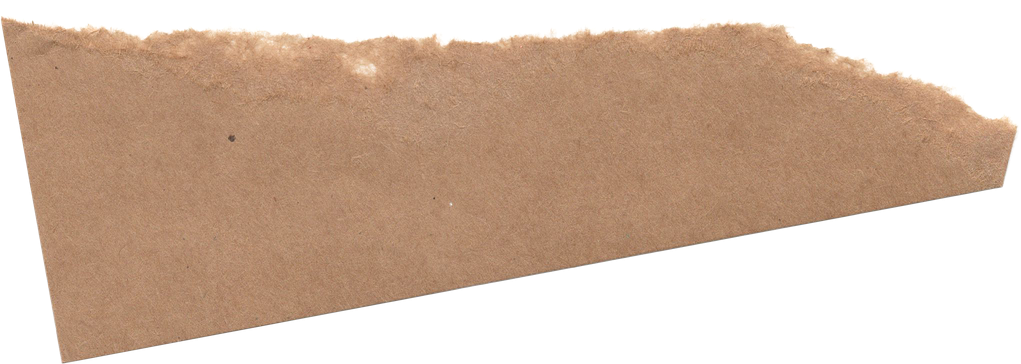 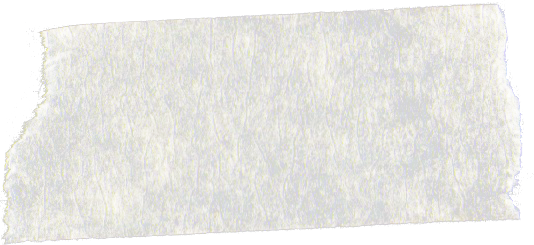 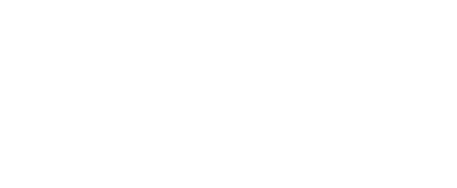 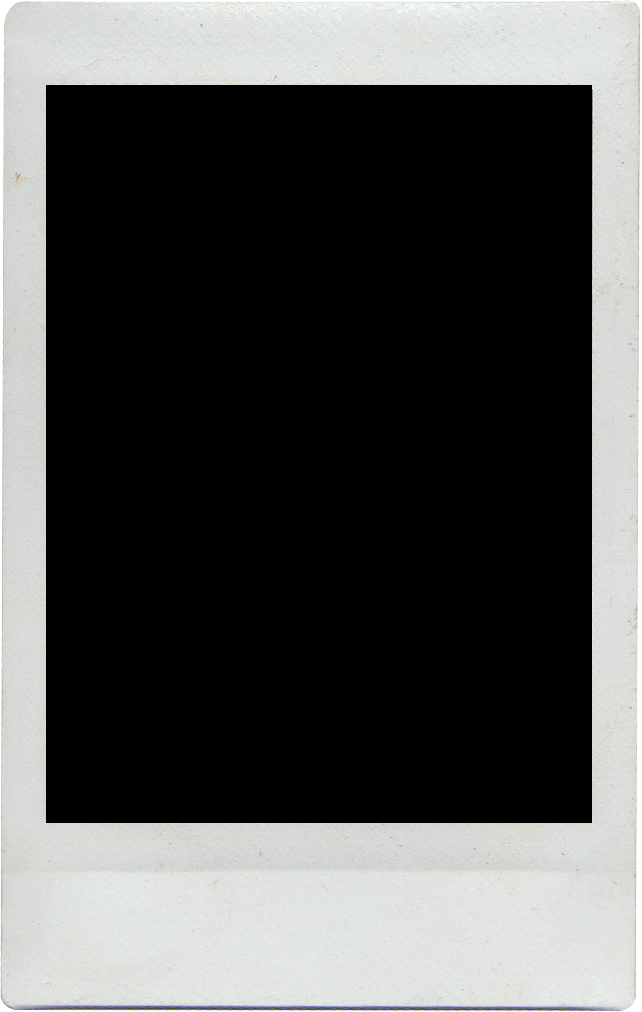 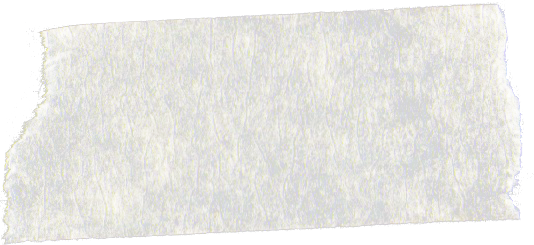 Remind Yourself:
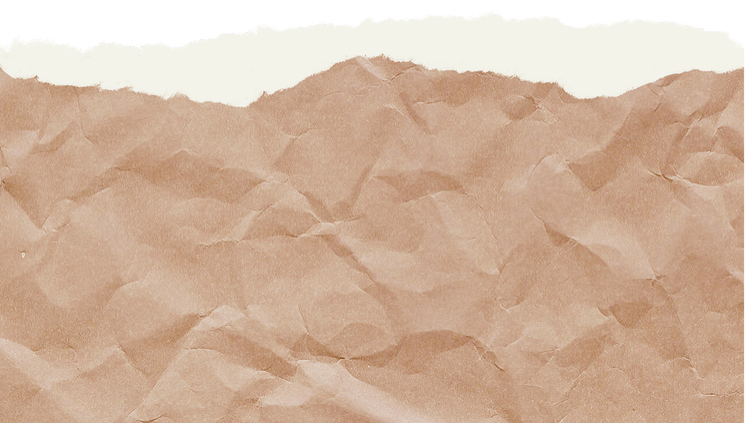 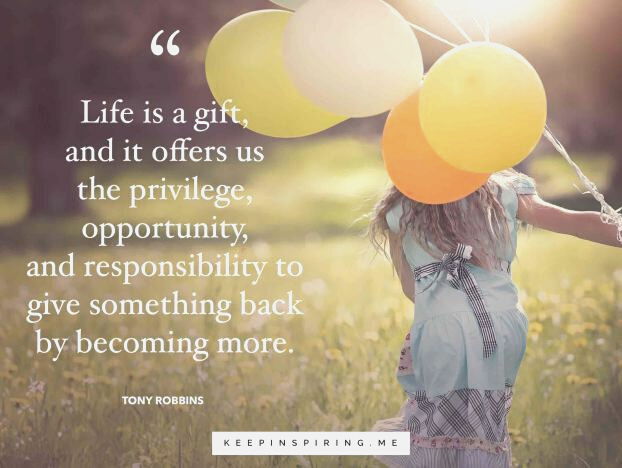 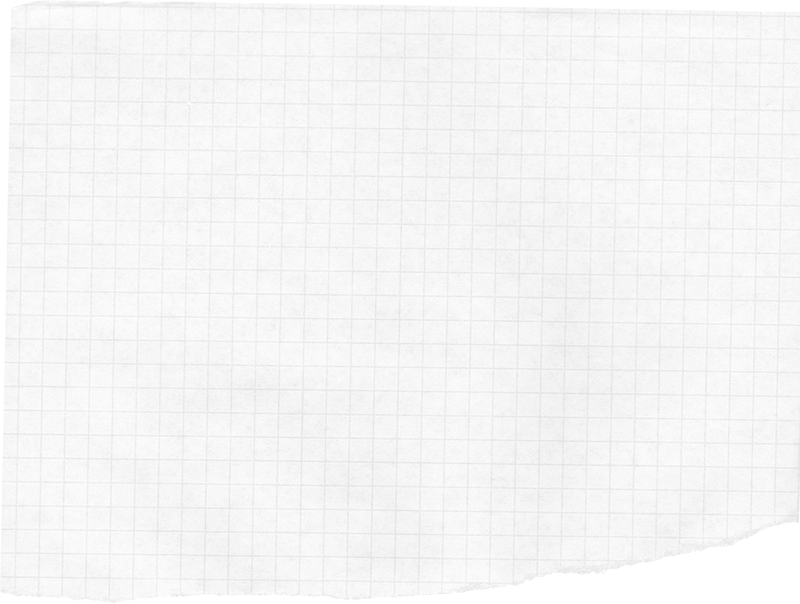 We're all in this together
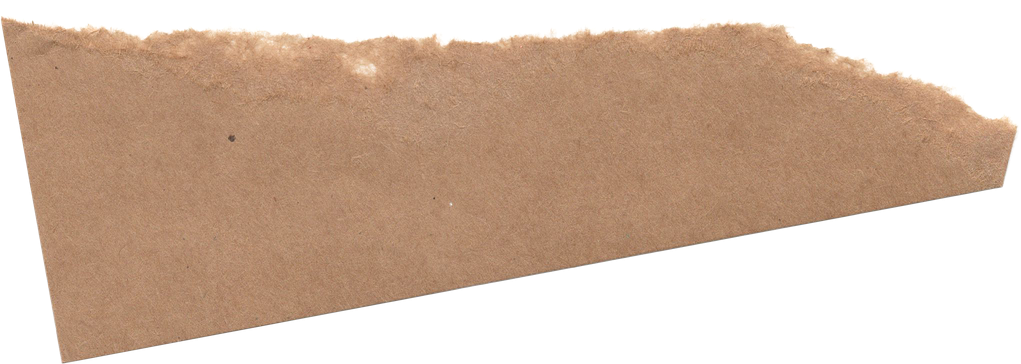 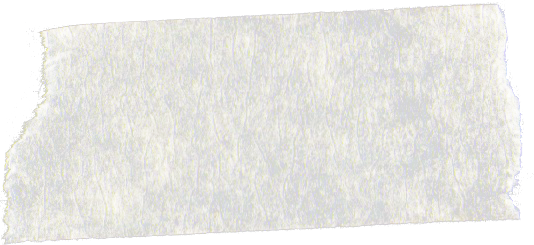 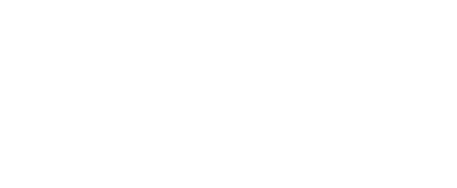 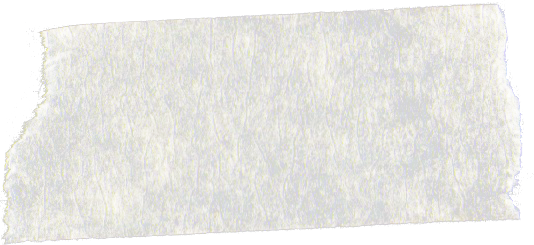 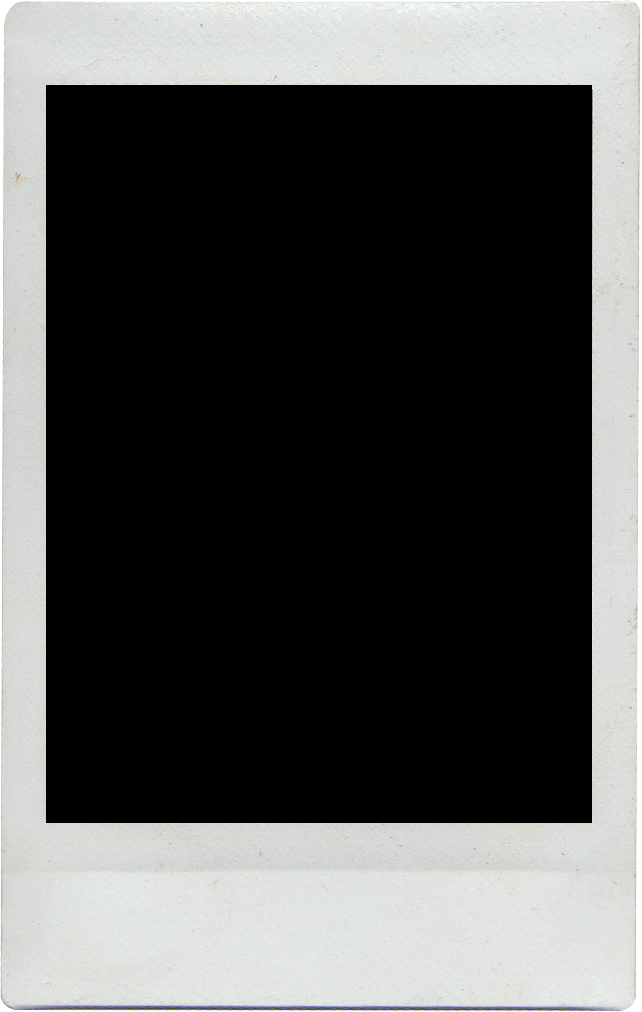 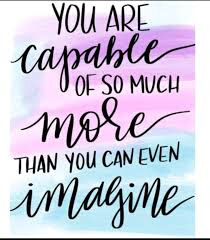 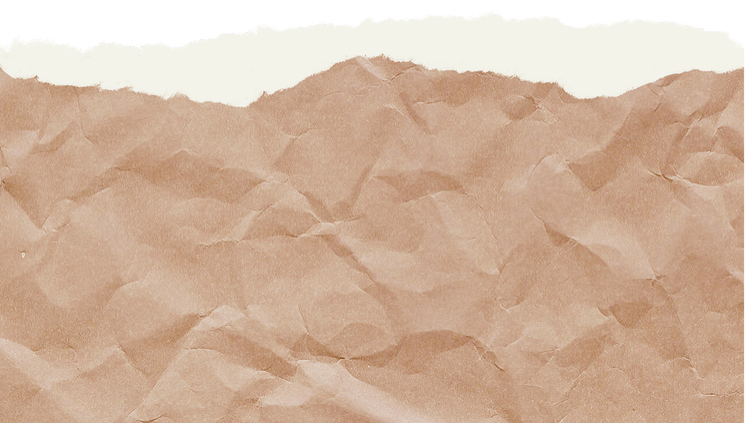 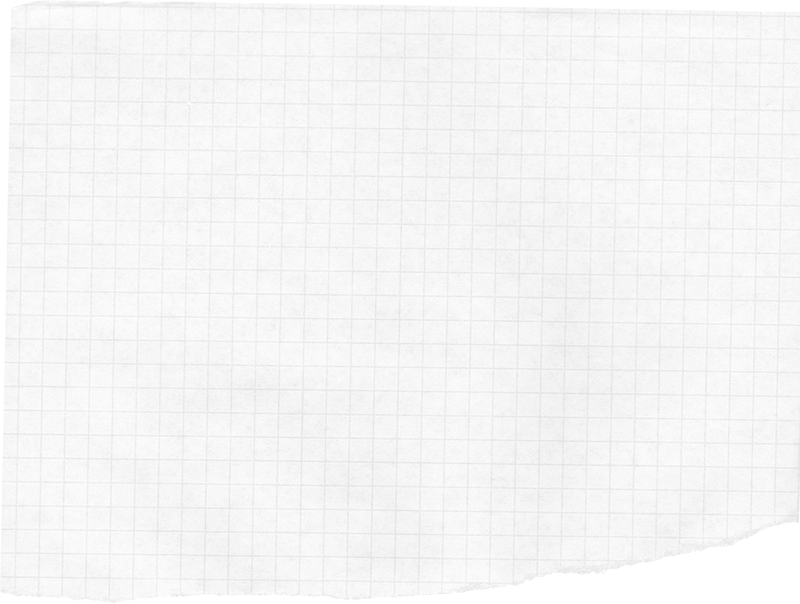 Celebrate small wins as BIG victories
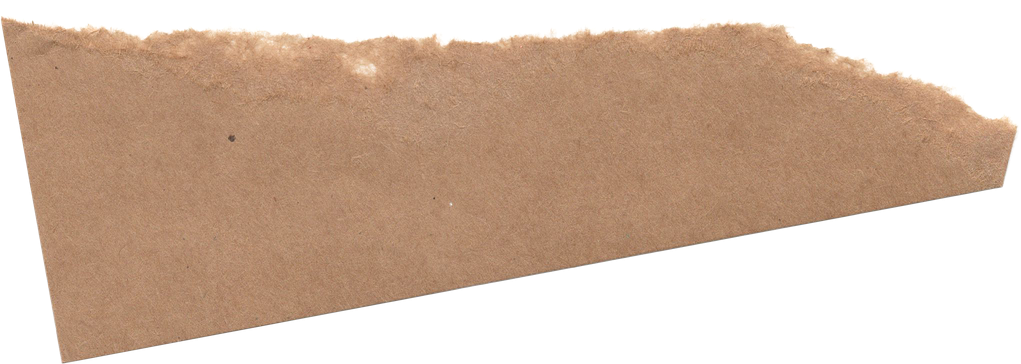 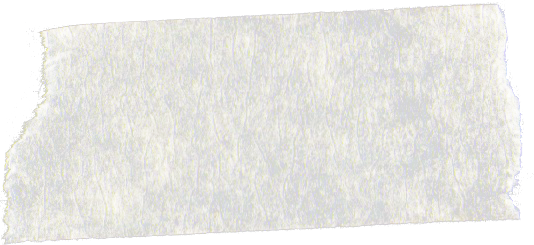 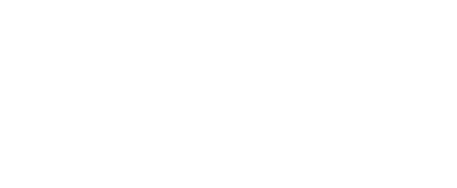 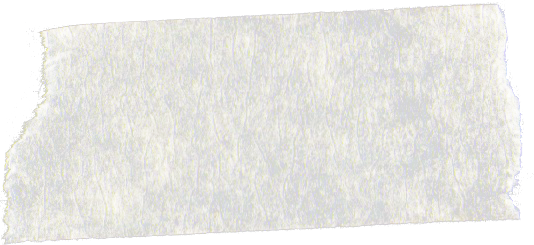 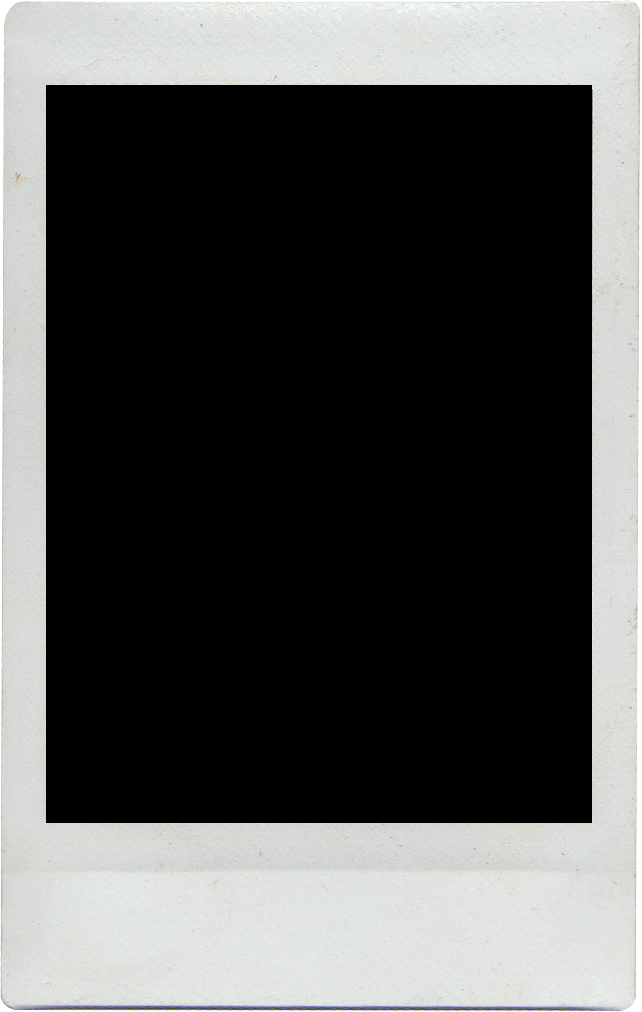 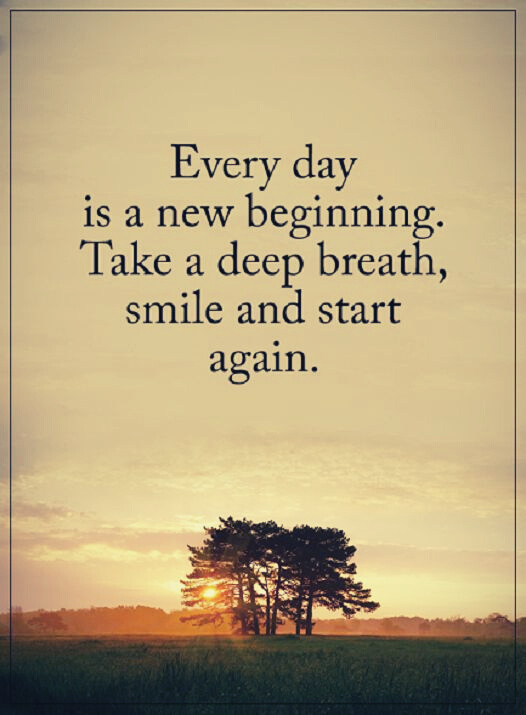 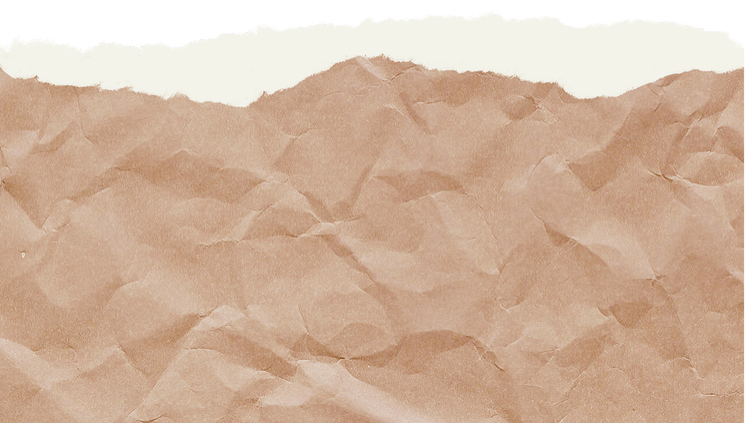 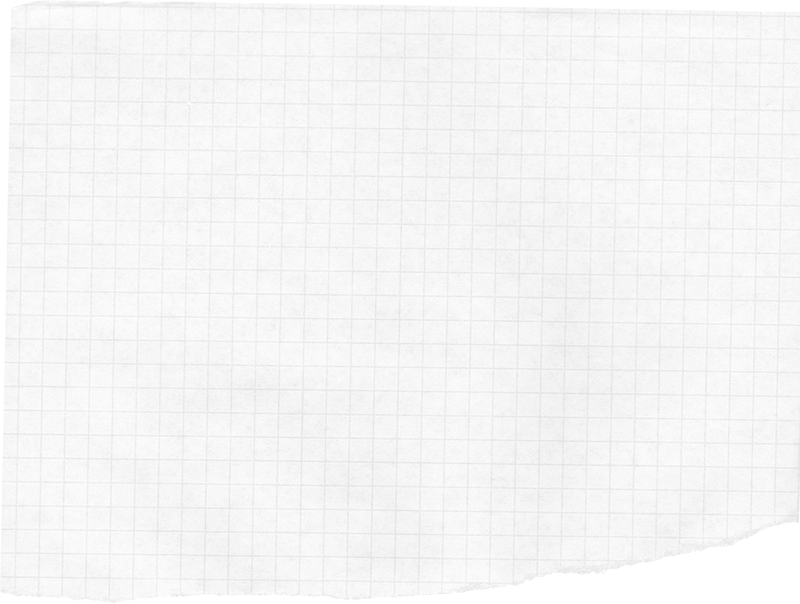 Everyday is a fresh start
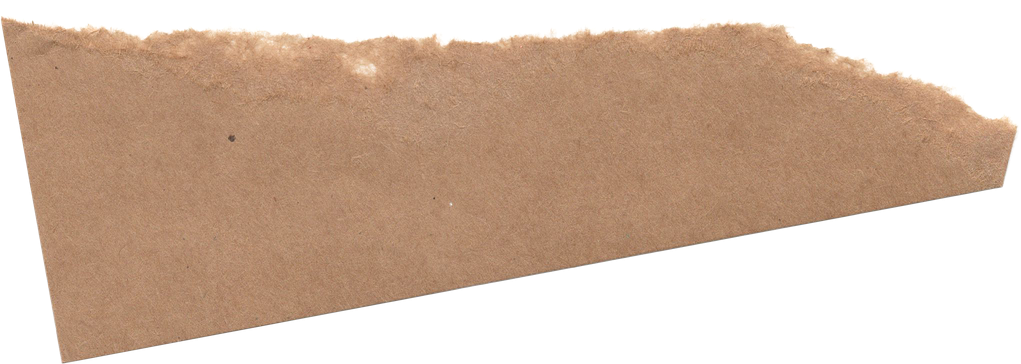 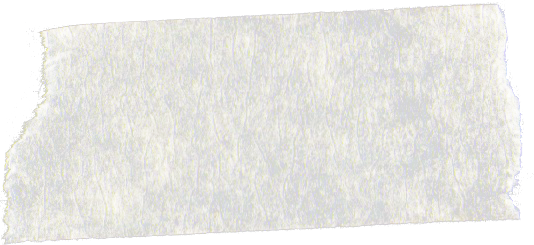 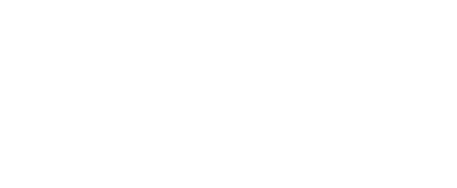 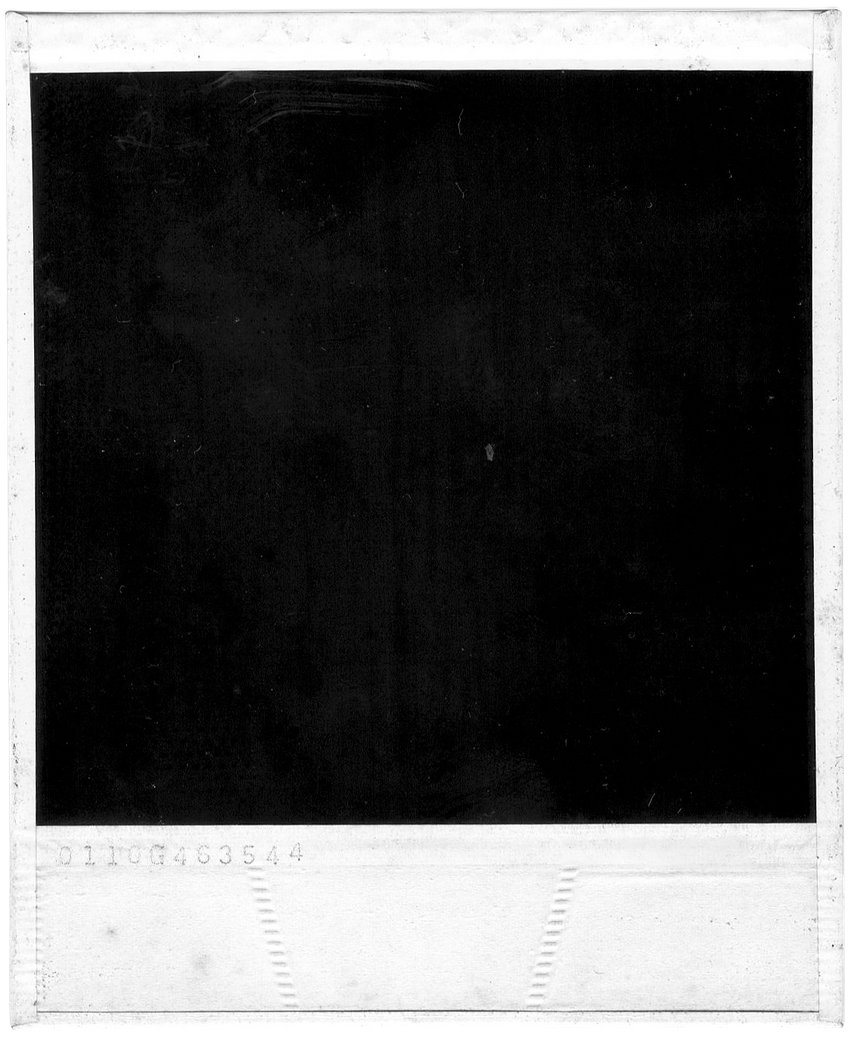 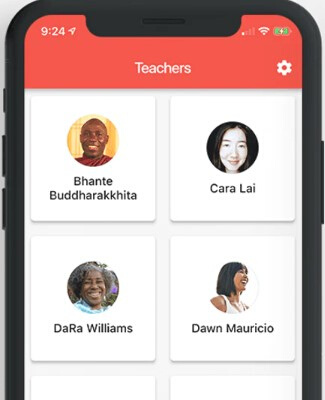 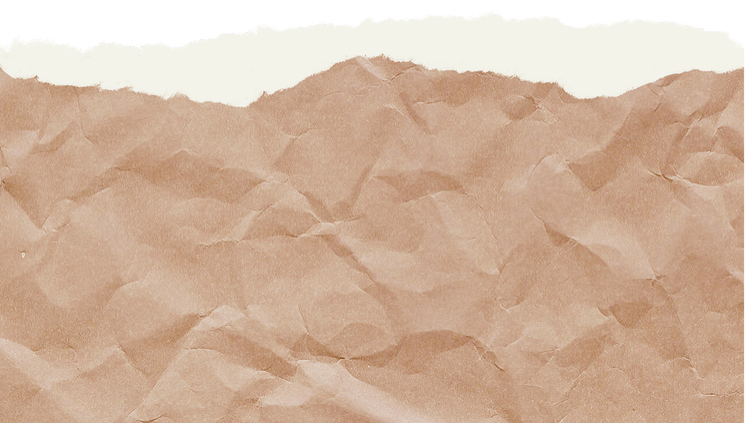 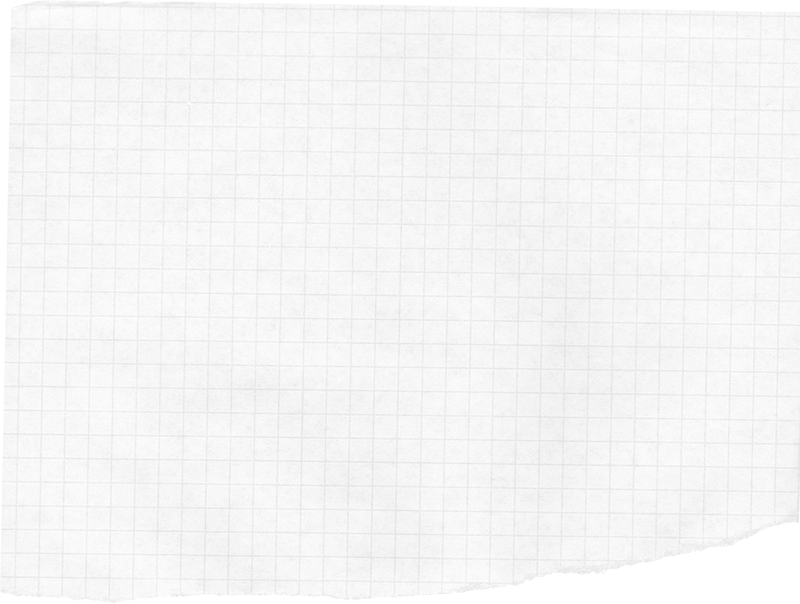 Try this stress management tool!
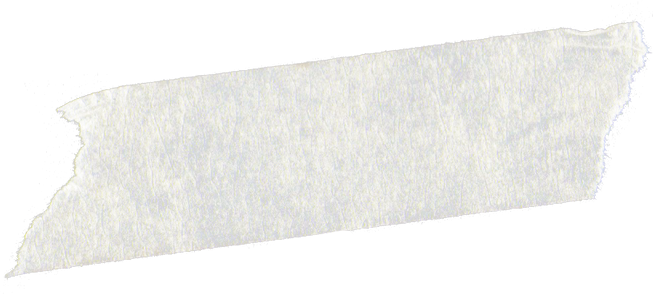 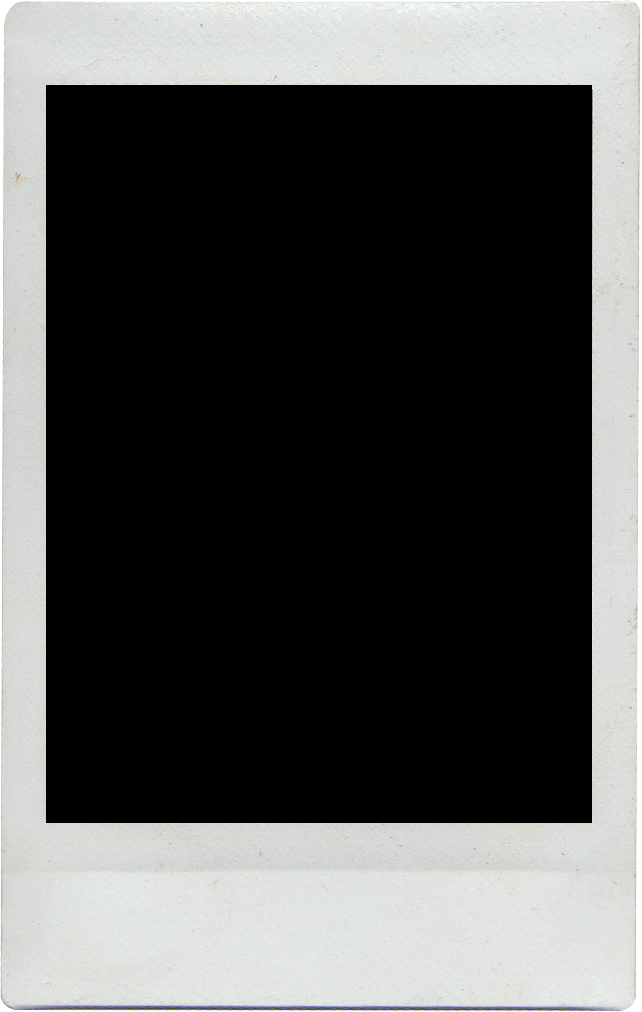 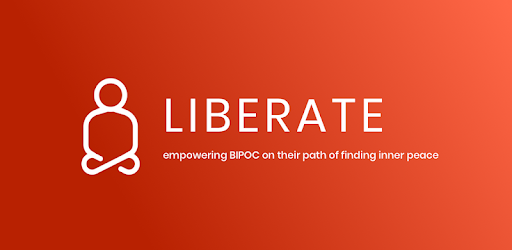 Liberate is a mobile app created by and for people of color. This app provides you culturally relevant guided meditations. 

FREE and Available for Apple and Android
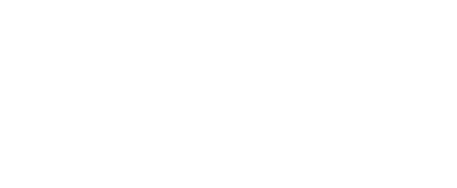 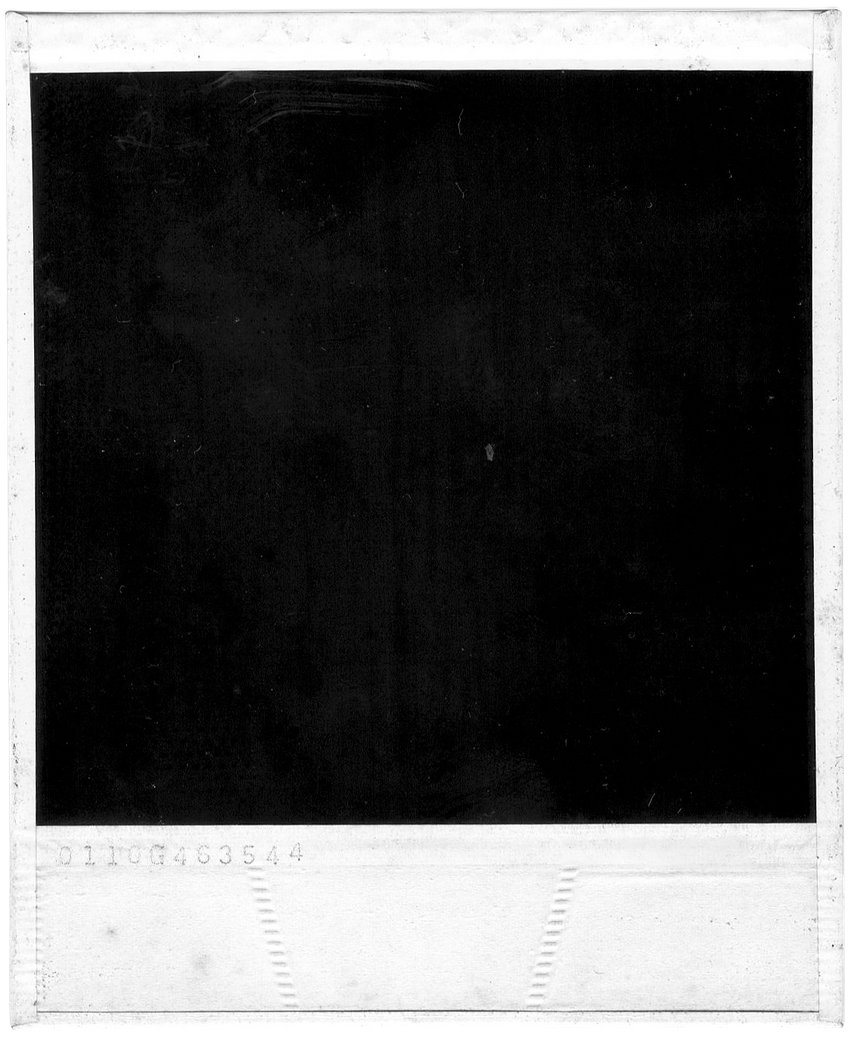 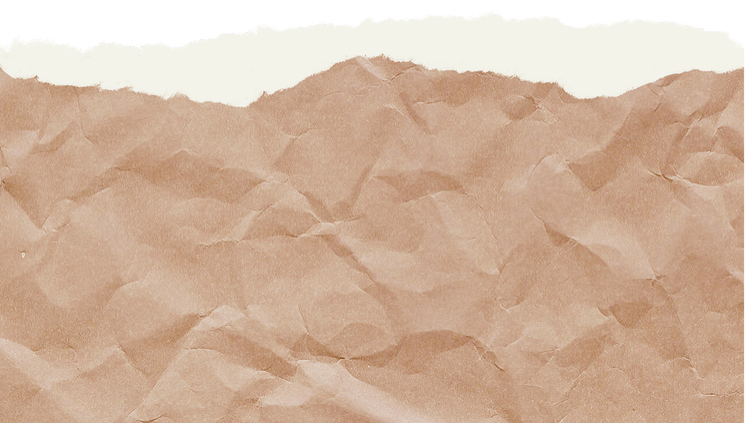 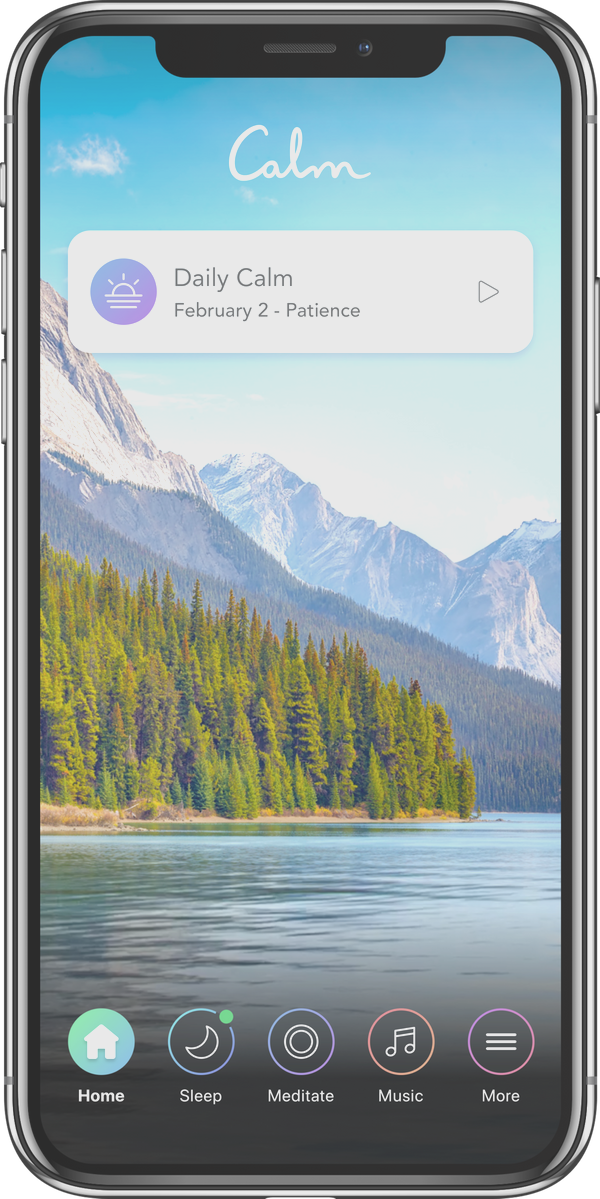 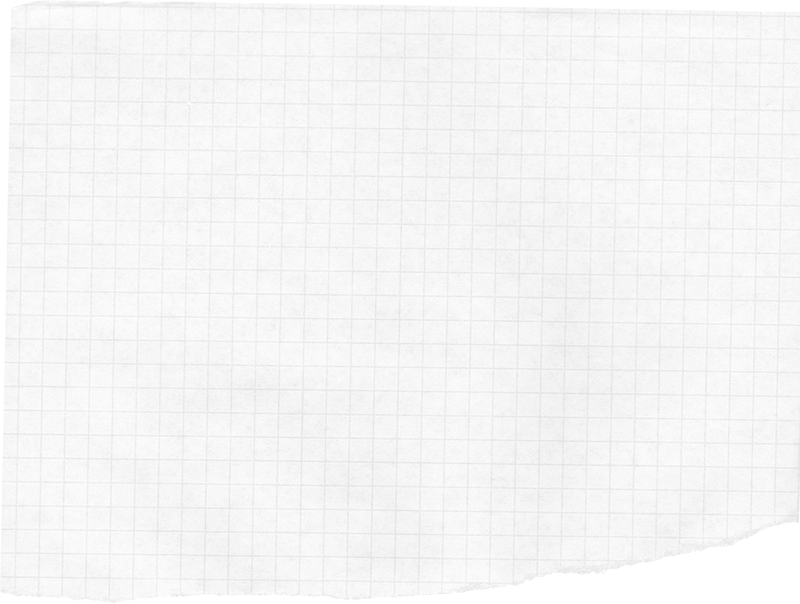 Try this stress management tool!
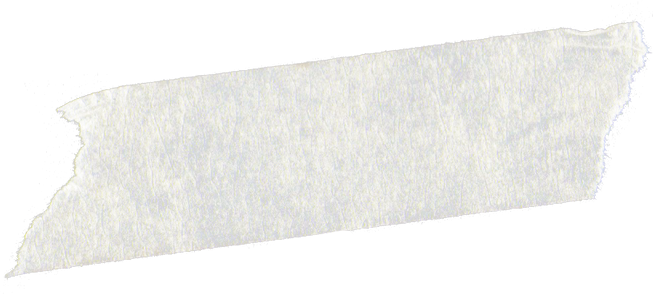 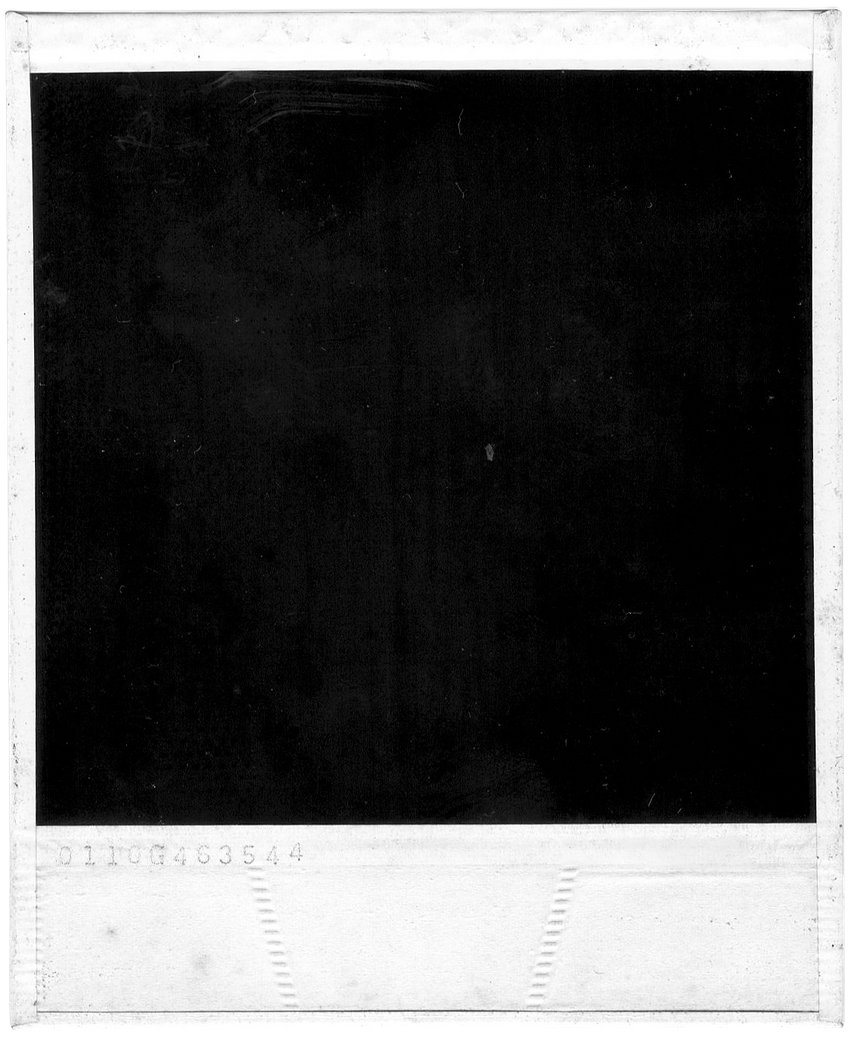 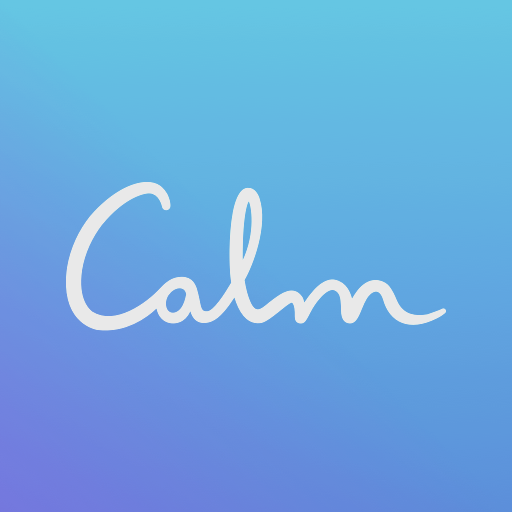 Calm is a mobile app to help you meditate, sleep, and practice relaxation through storytelling, music, and guided meditation.

FREE trial available for Apple and Android
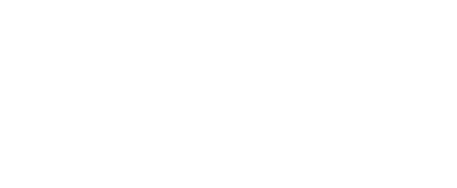 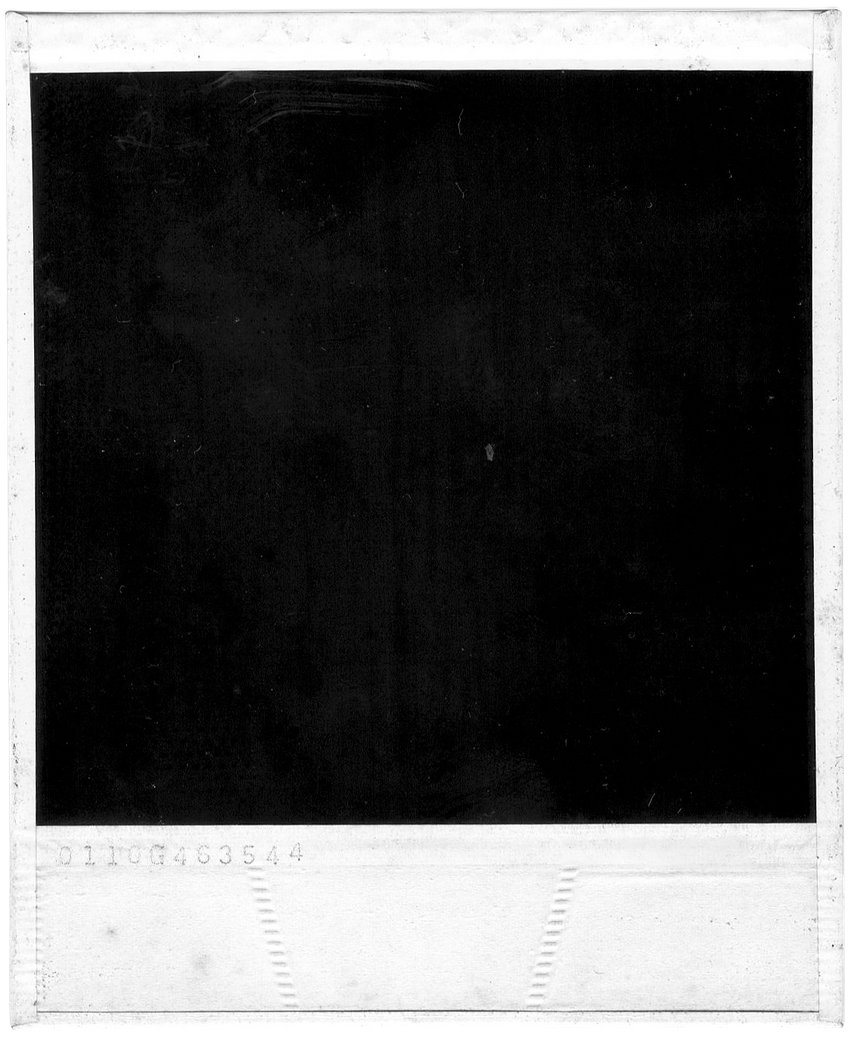 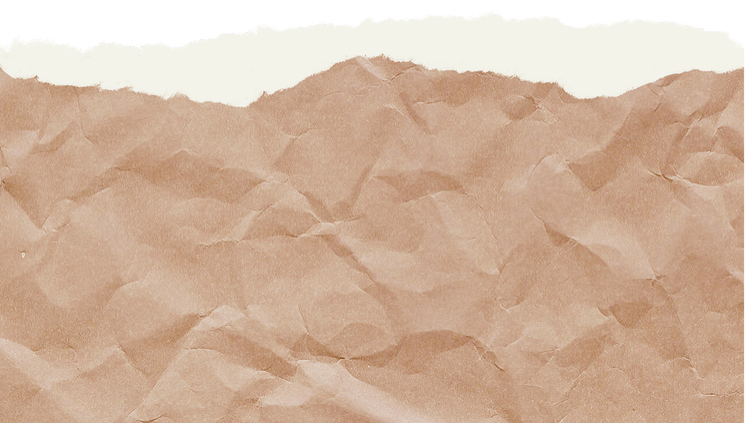 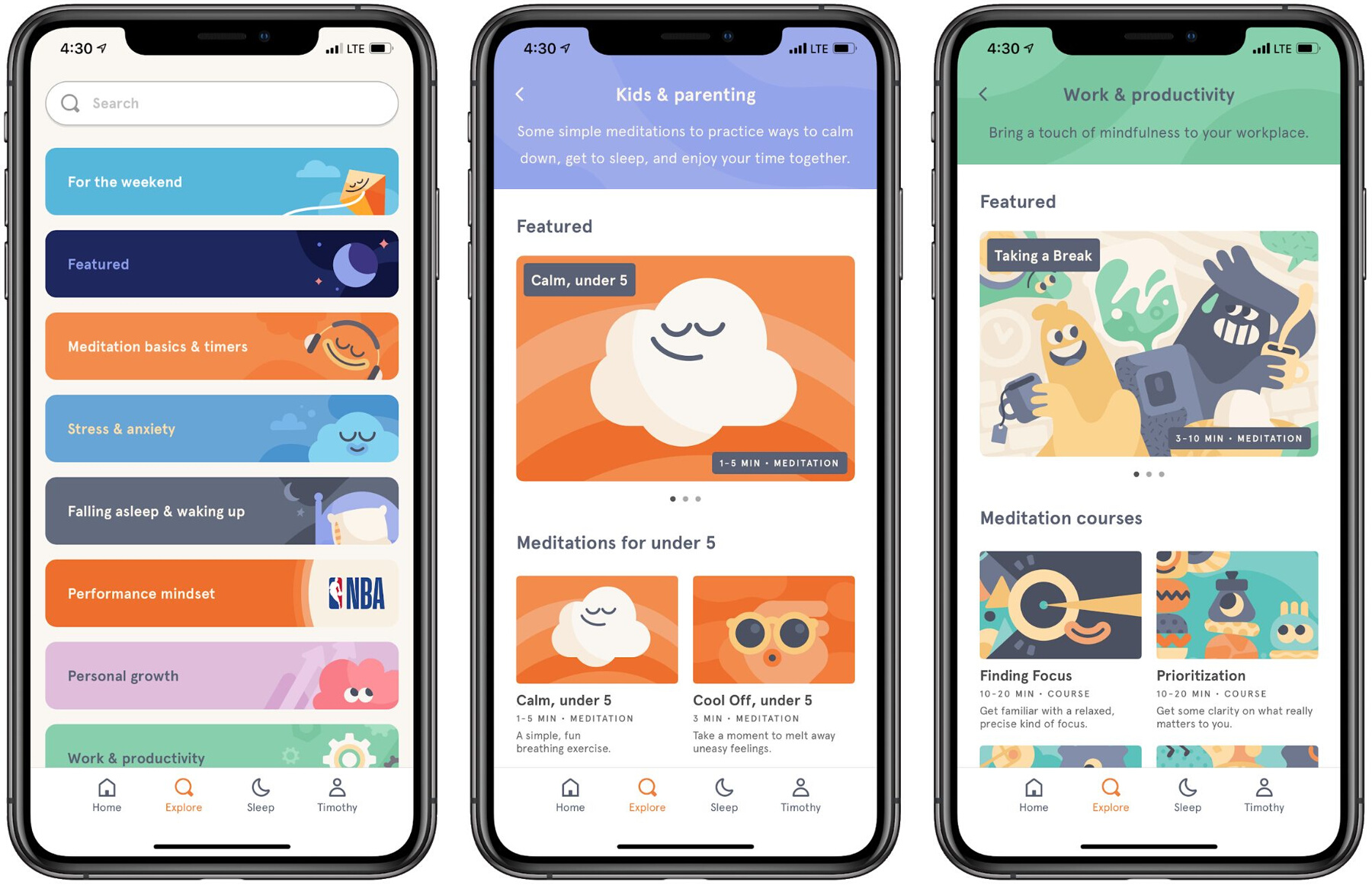 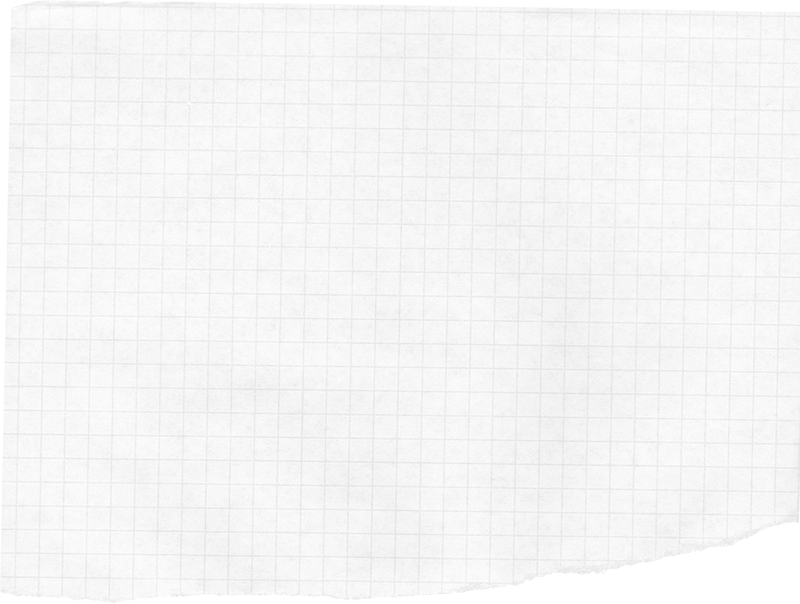 Try this stress management tool!
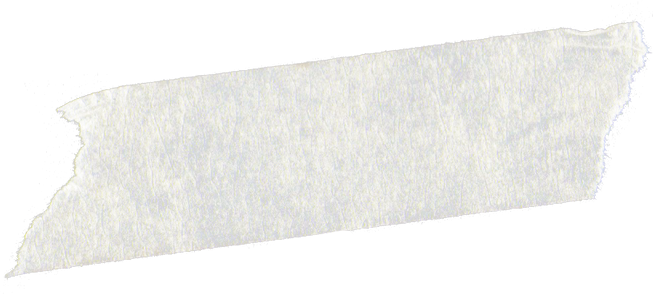 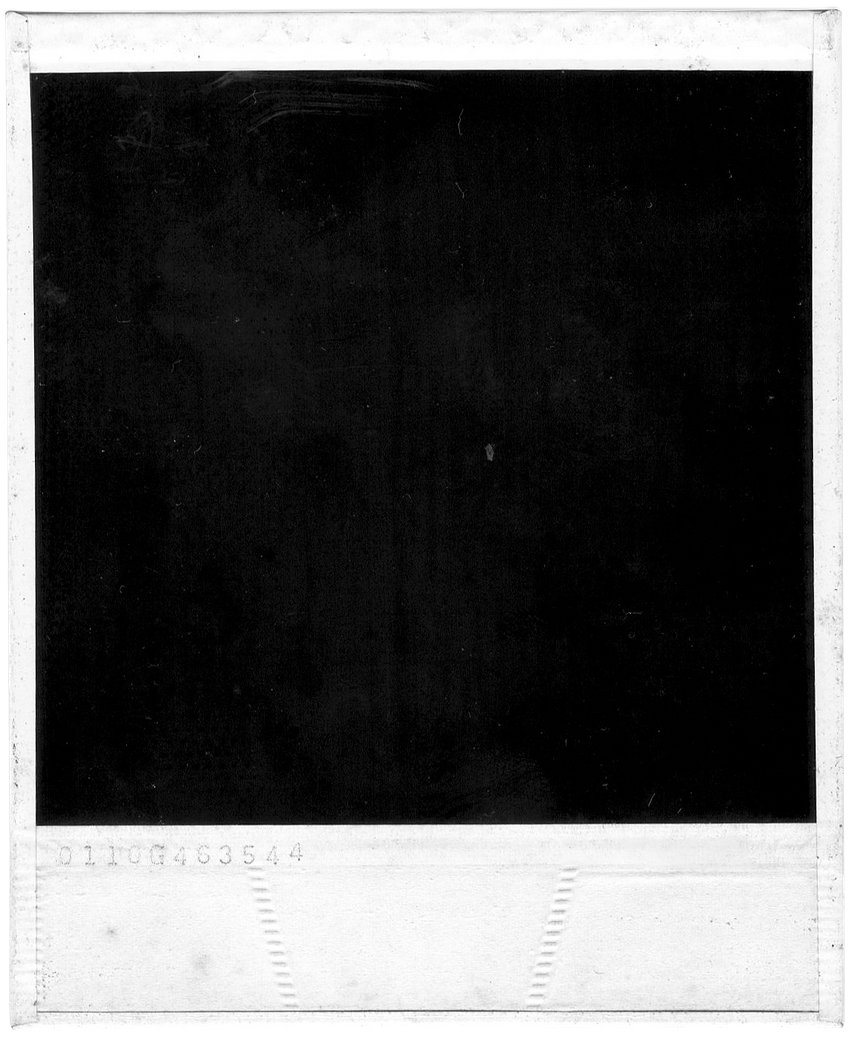 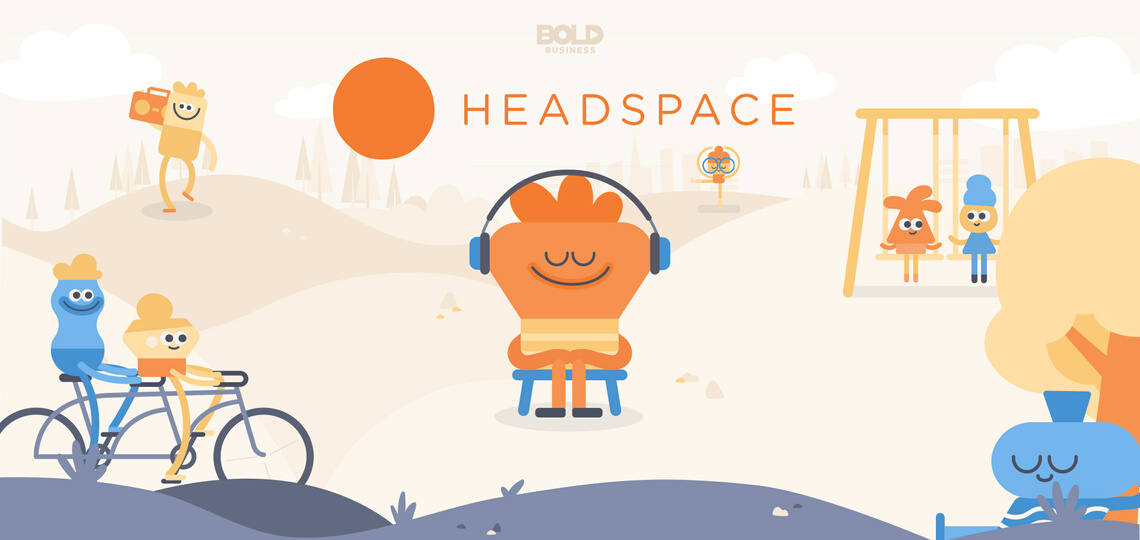 Headspace is a guided meditation app with tools to help with mindful eating, walking meditation, and sessions to reduce anxiety in stressful moments.

FREE subscription for healthcare workers
headspace.com/health-covid-19
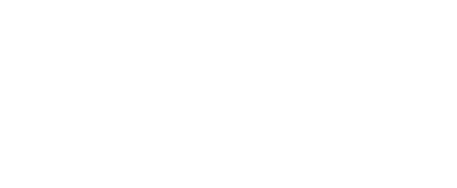 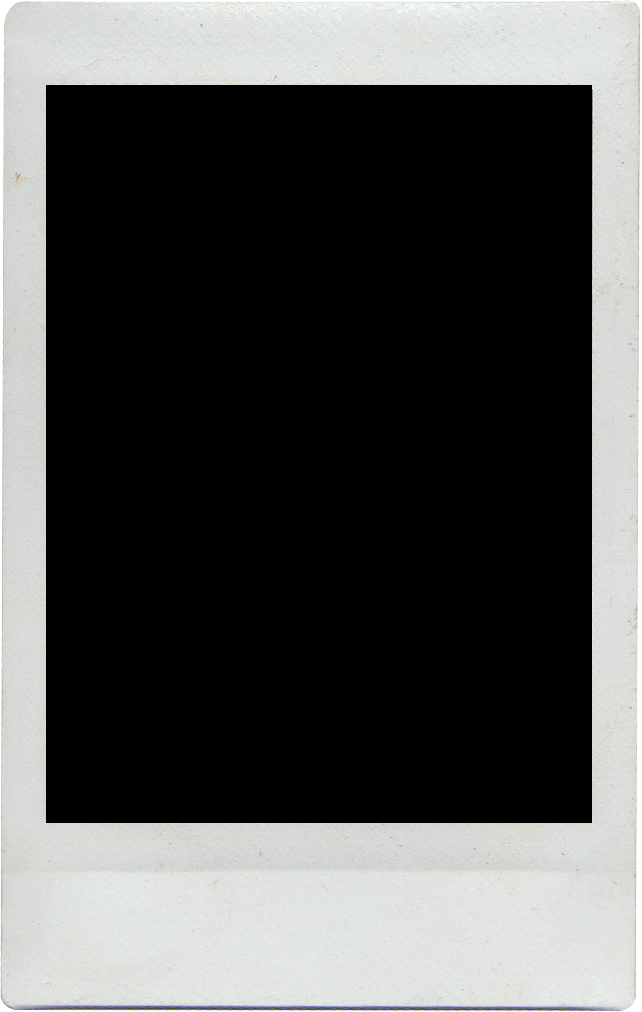 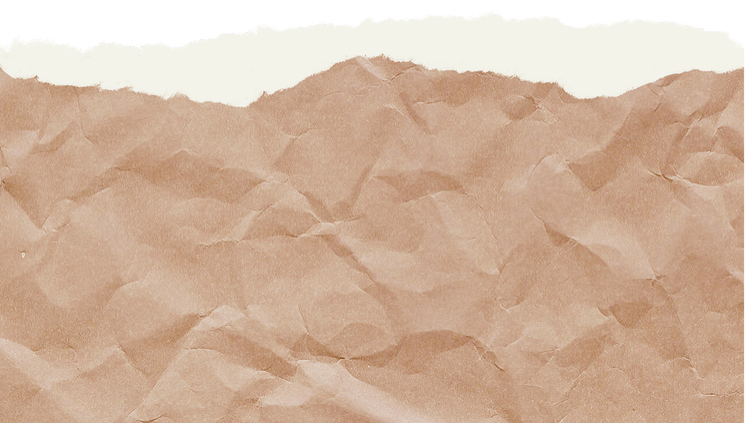 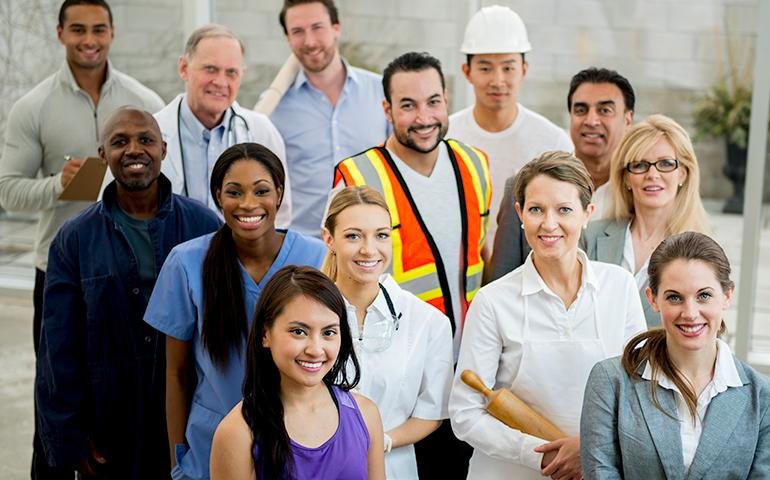 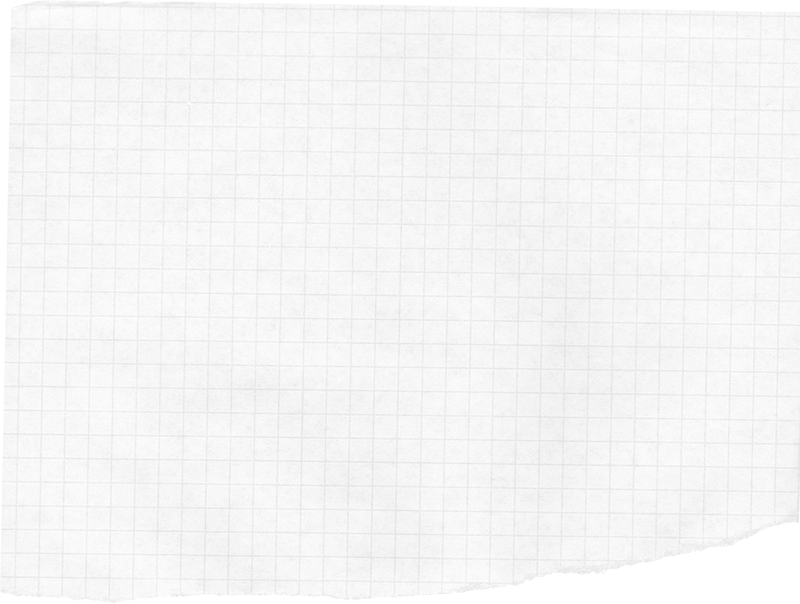 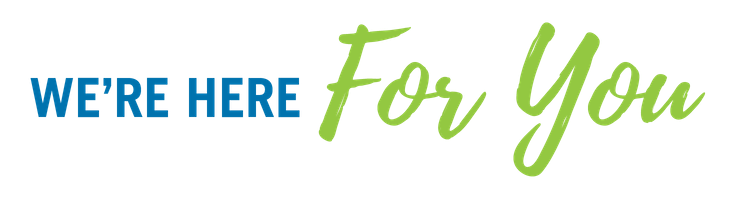 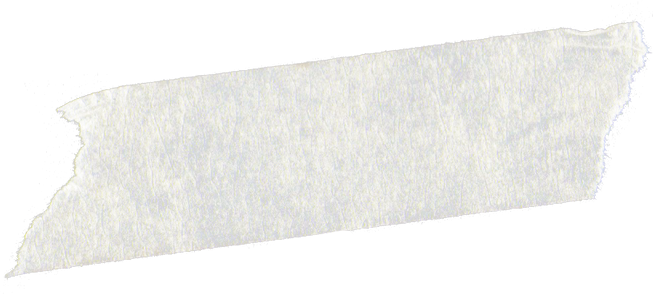 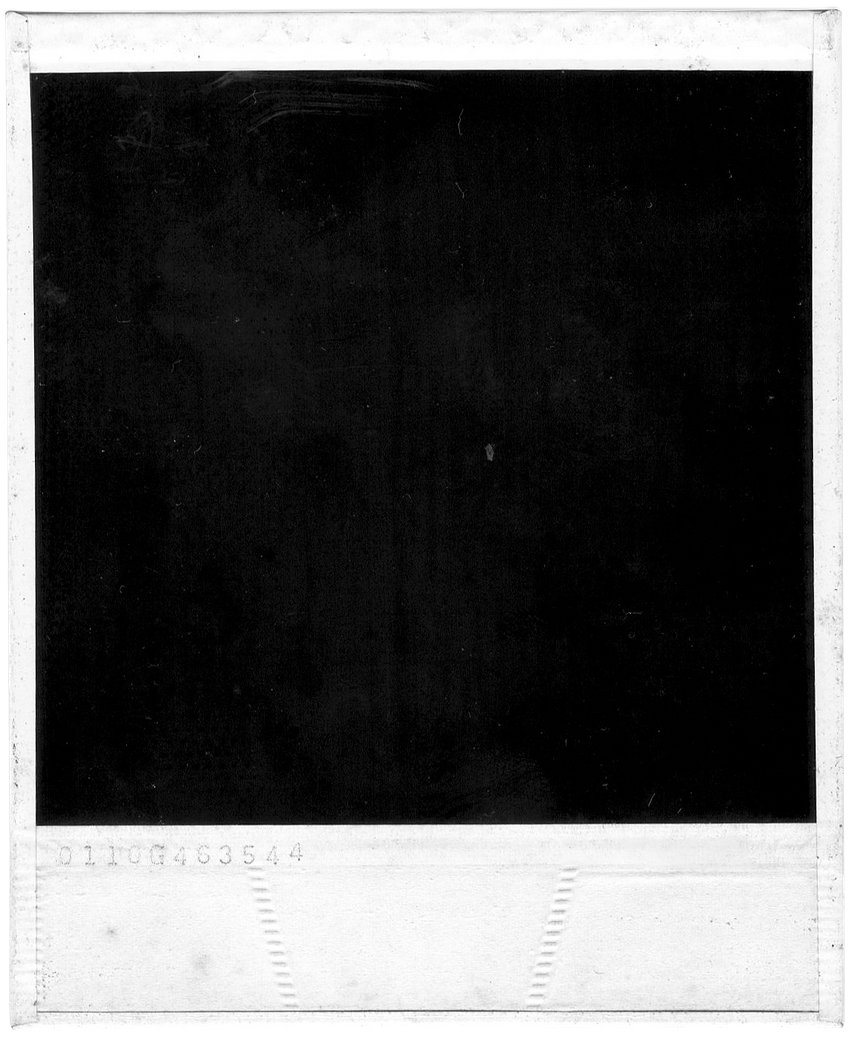 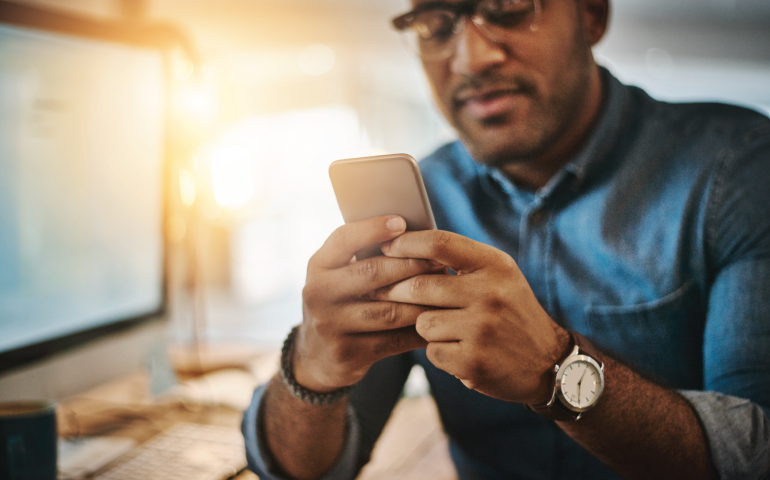 EAP is now available 24/7. 

Call the Employee Assistance for tele-counseling (800) 795-2351  

Learn more about the EAP and resources available to you sfhss.org/eap
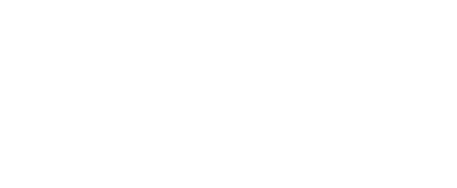 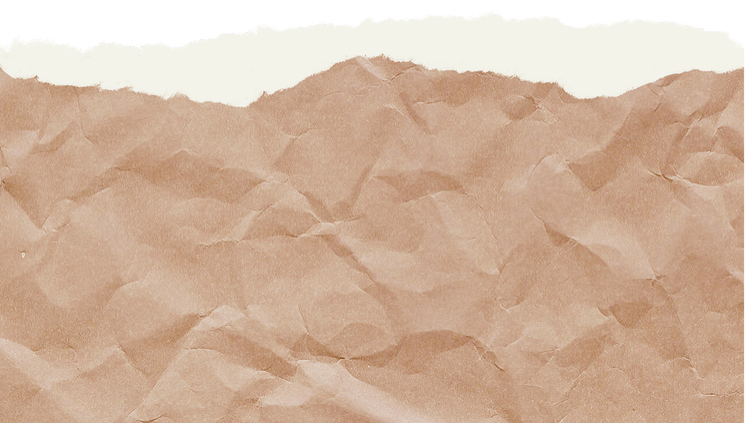 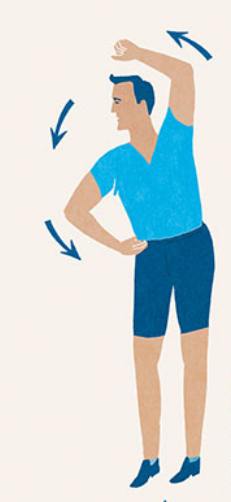 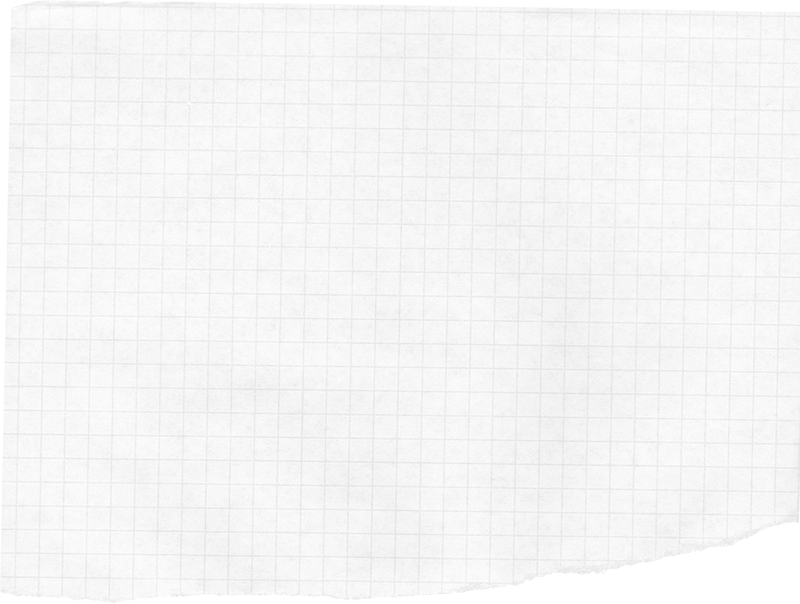 De-stress with this: 
Teapot Stretch
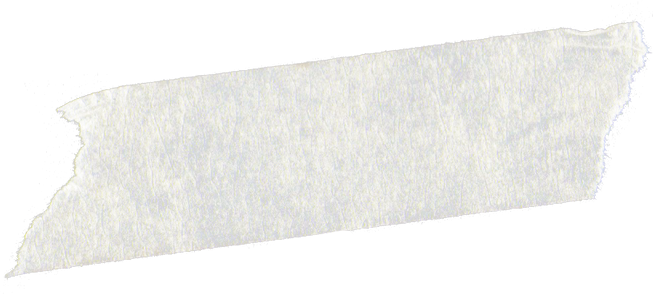 Stand with your feet shoulder width apart 
Place your right hand on your hip
Place your left hand over your head
Gently bend your upper body to the right, so you feel a stretch
Hold for 2 seconds
Slowly return to the center
Repeat on other side
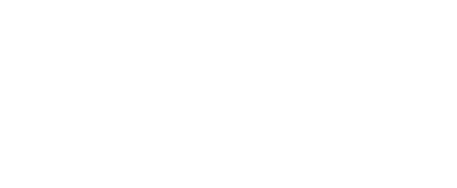 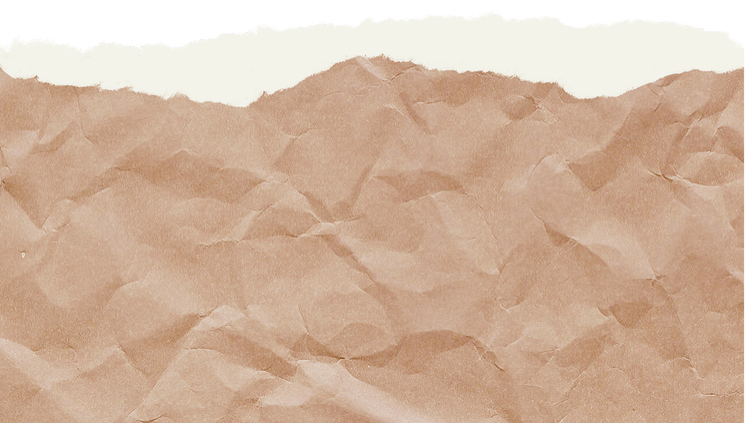 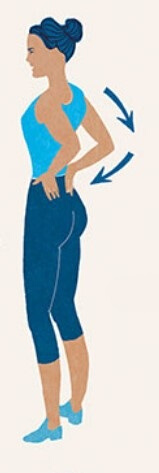 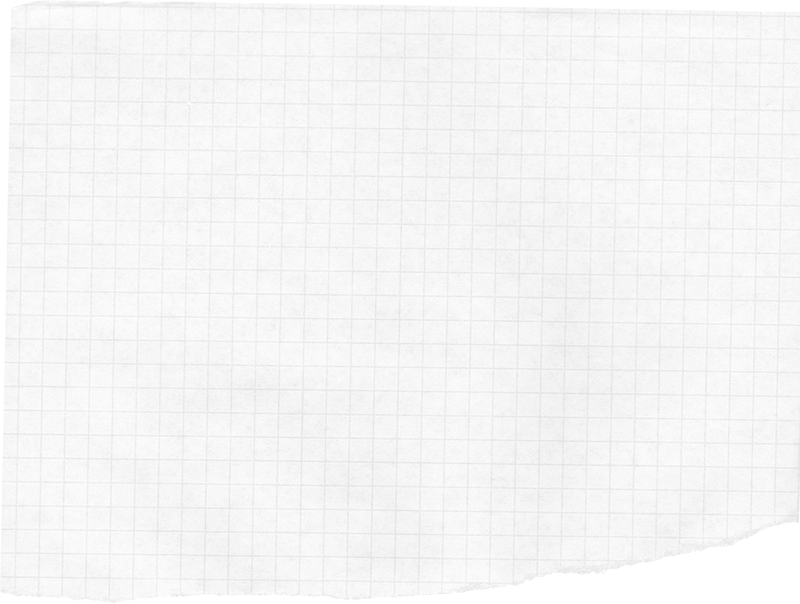 De-stress with this: 
Back Stretch
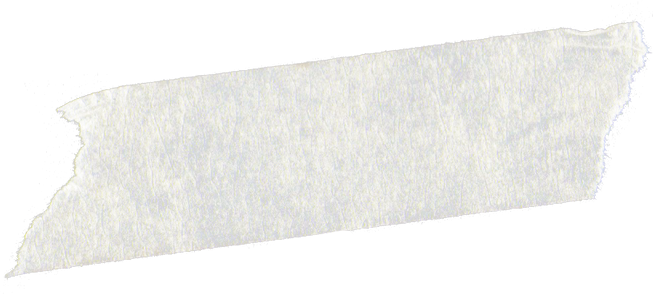 Place your palms on your lower back
Gently lean back, for a light stretch
Return to the standing position
Be sure not to lean back too far
Repeat 2-3 times
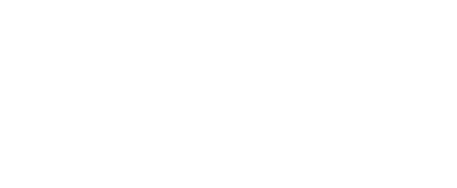 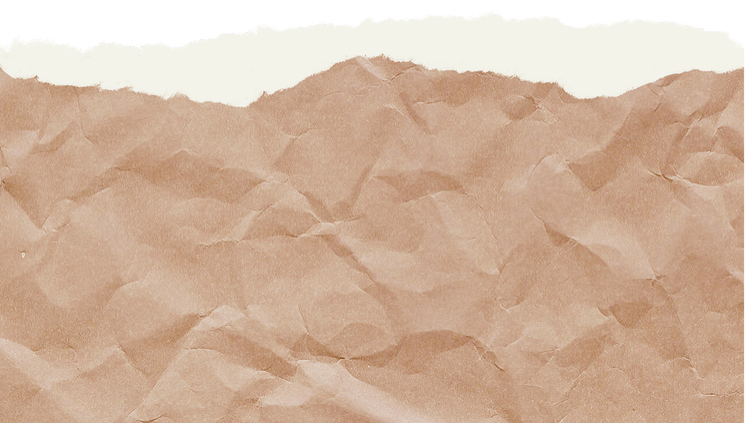 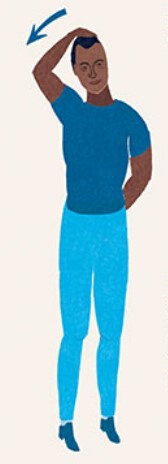 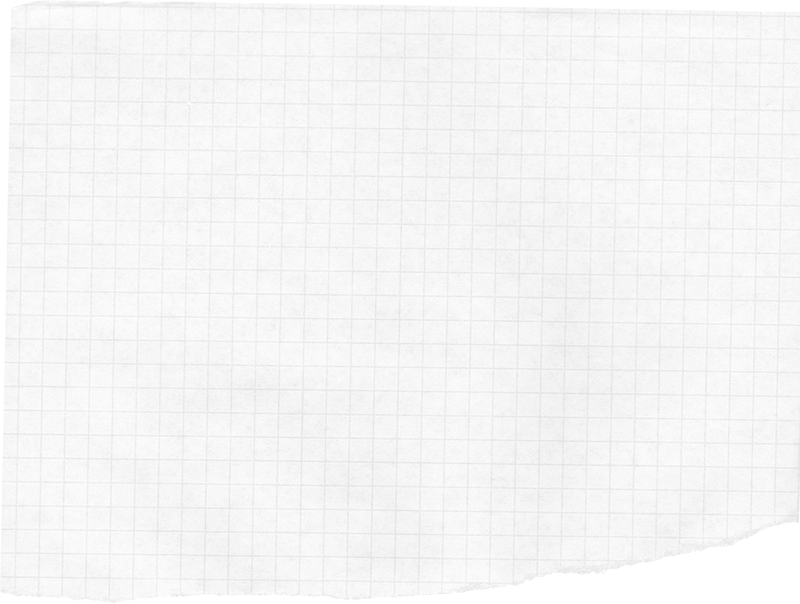 De-stress with this:
Neck Stretch
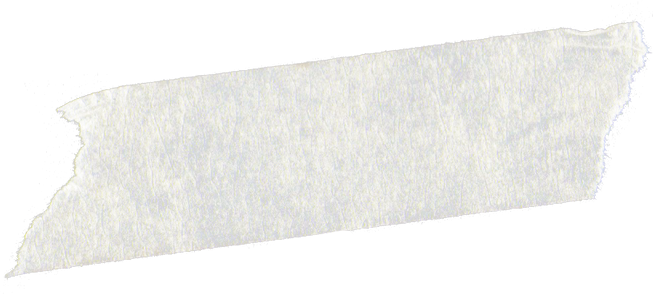 Reach over your head and place your right hand gently on your head
Slowly and gently tilt your head away from your left shoulder for an easy stretch
For a deeper stretch, slowly let your left shoulder drop down
Repeat on the other side
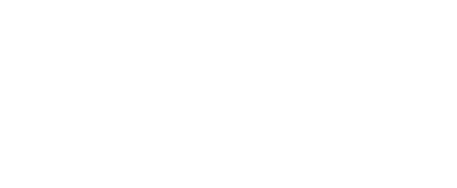 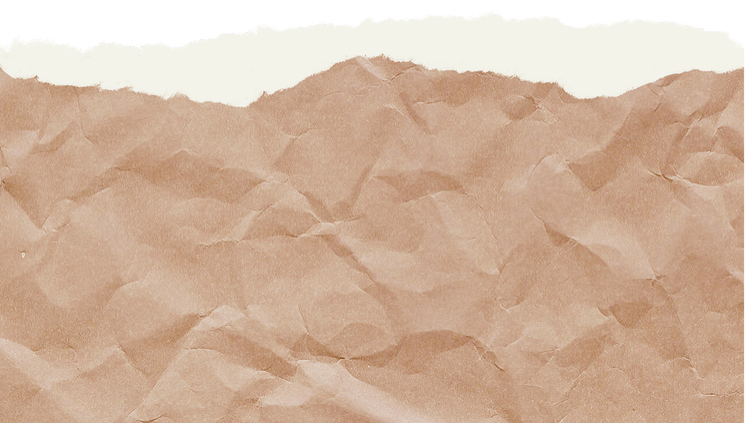 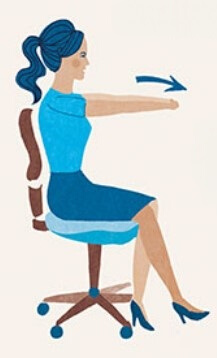 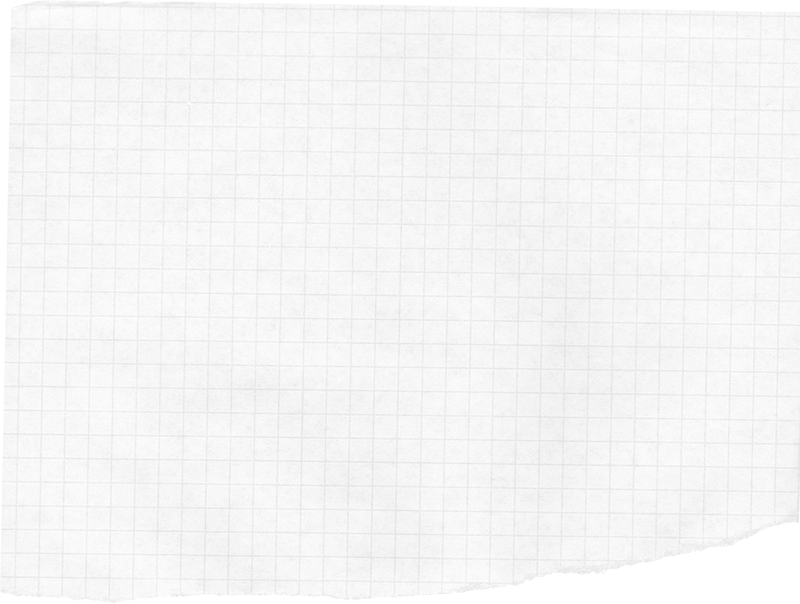 De-stress with this: 
Shoulder Stretch
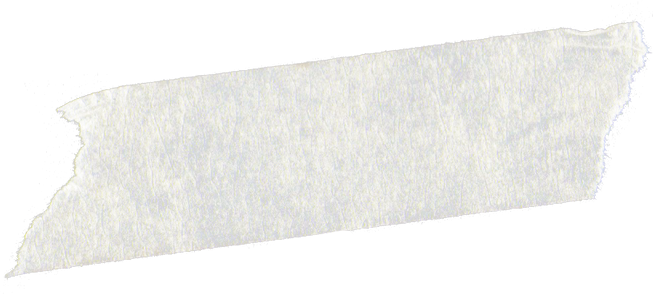 Interlock your hands in front of you
Turn palms away from the body
Gently straighten elbows and reach forward
Hold stretch for 20-30 seconds.
Repeat
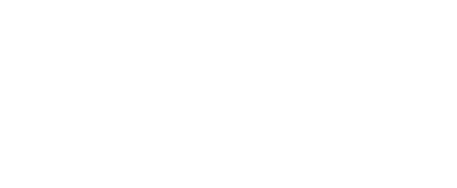 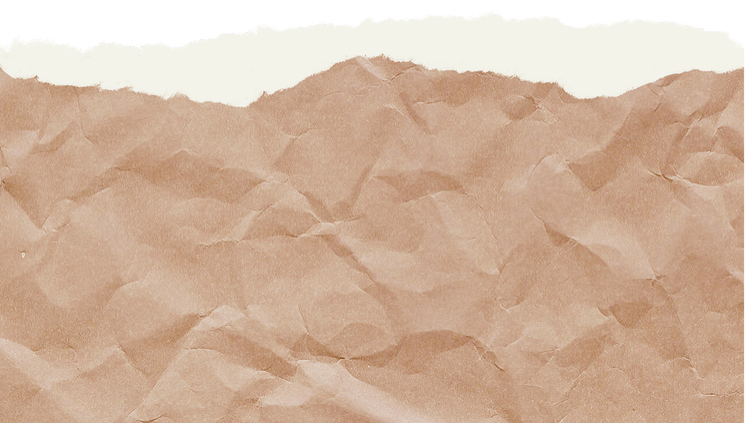 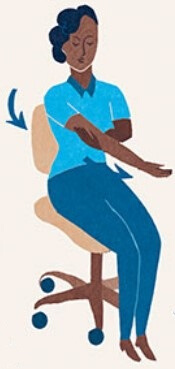 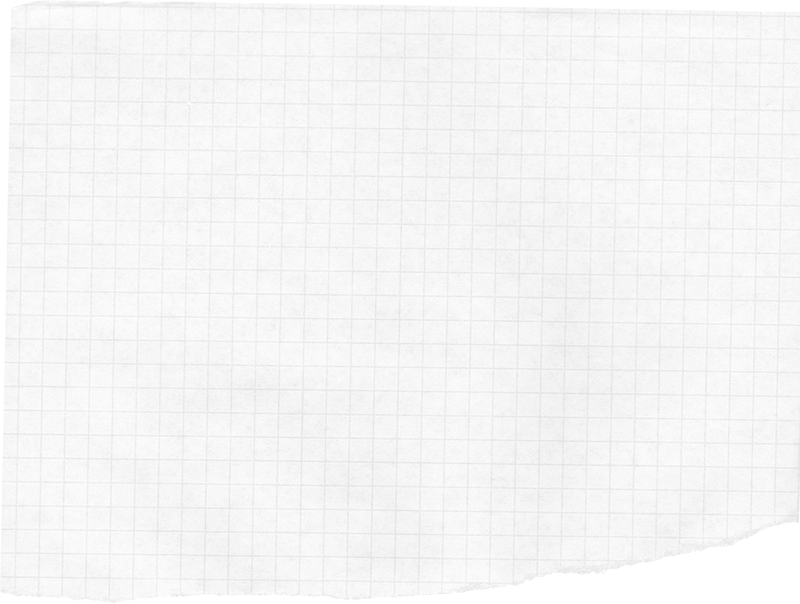 De-stress with this:
Shoulder Pull
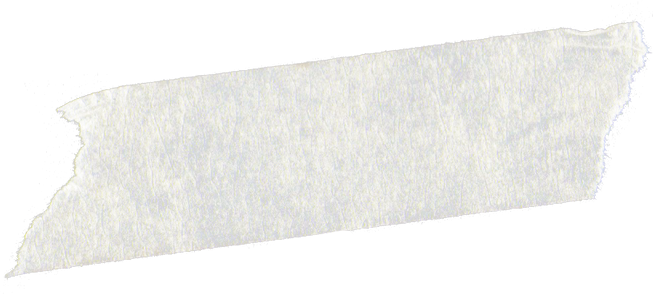 Hold under your right upper arm
Pull across your chest towards yourself
Hold the stretch for 20-30 seconds
Repeat with your other arm
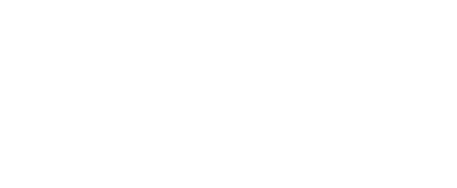 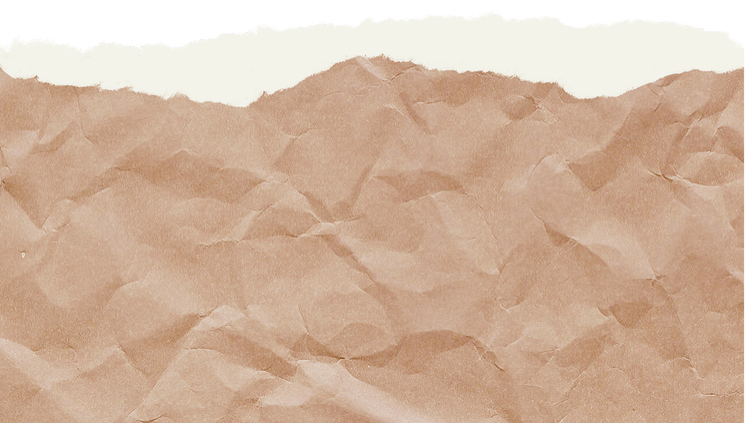 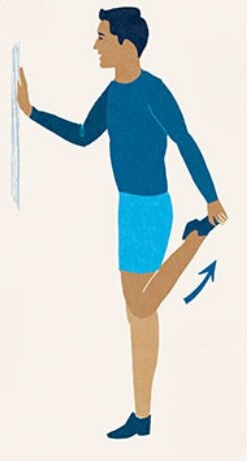 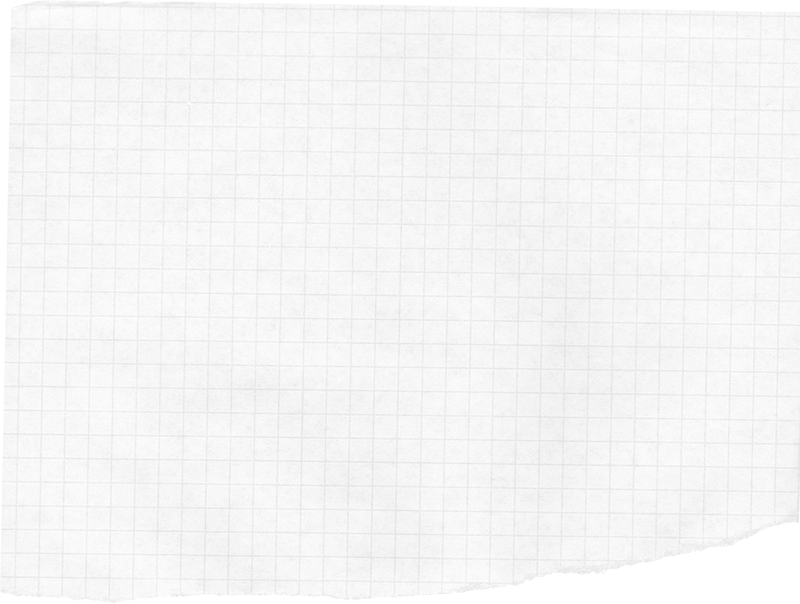 De-stress with this: 
Quadricep Stretch
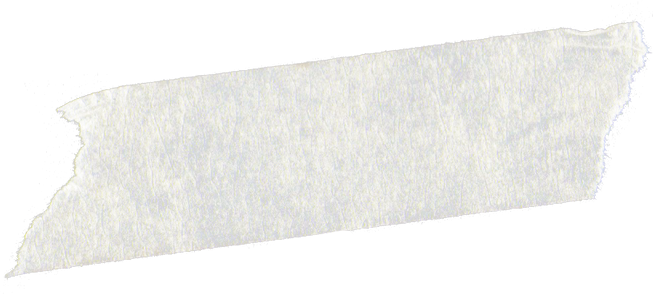 Stand on one leg with your knees touching
Use a chair or wall for support
Grab your right foot with your right hand
Pull toward your rear
Hold for 20-30 seconds
Repeat with other leg
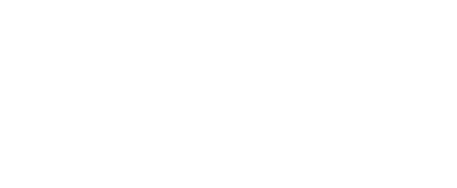 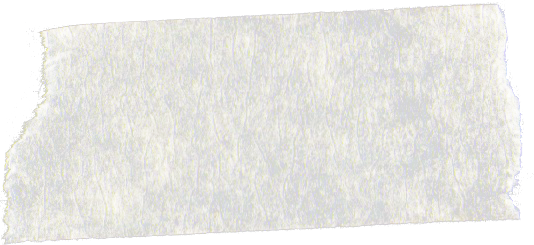 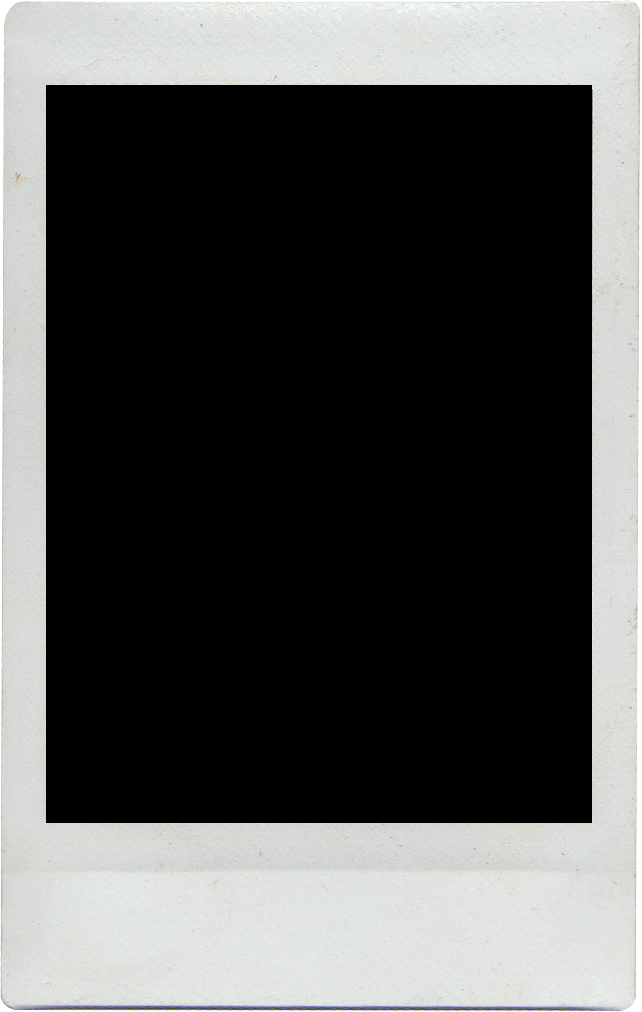 We Appreciate you.
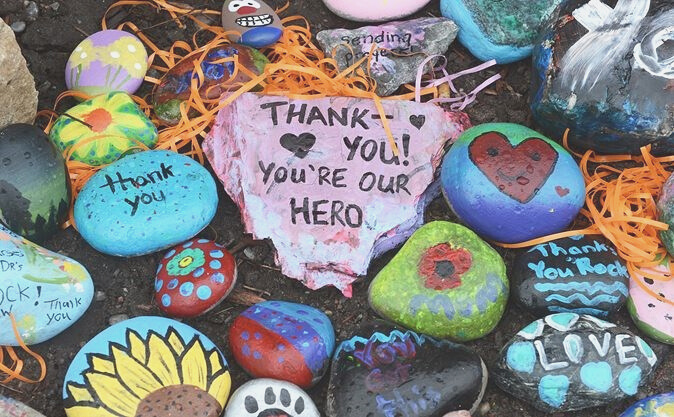 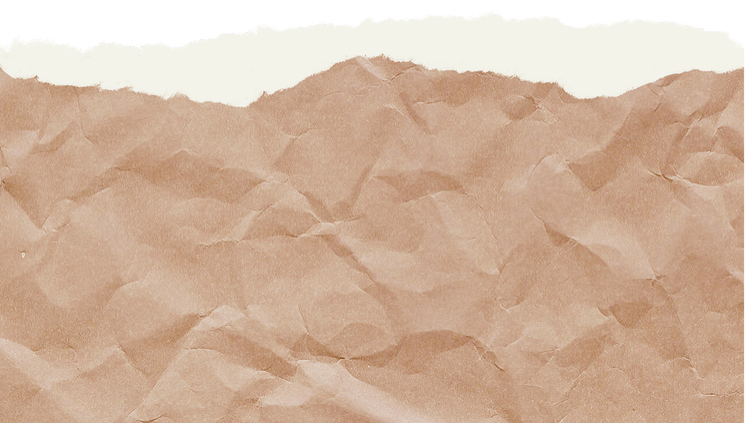 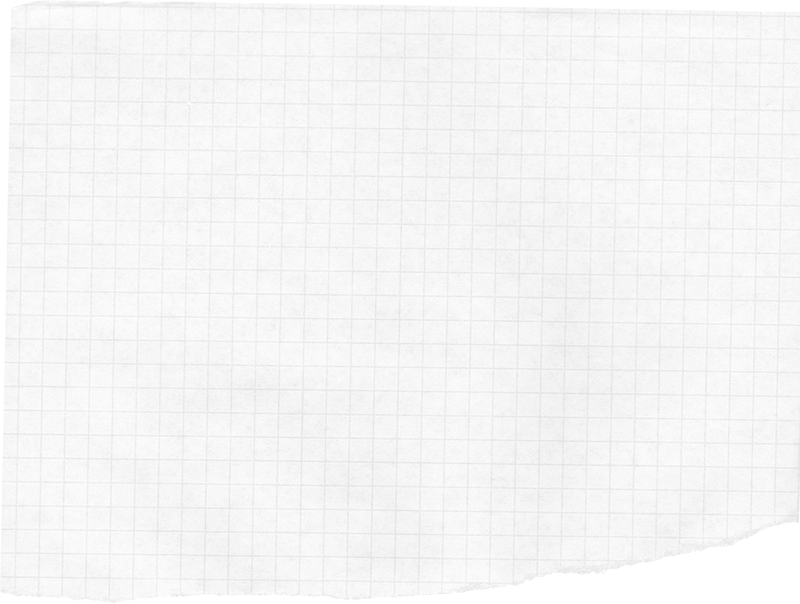 Not all heroes wear capes-
THANK YOU
 for the heroic work you do every day!
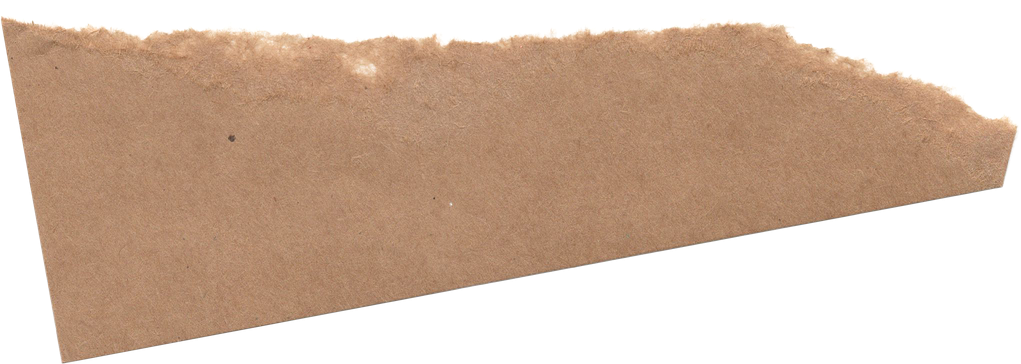 On behalf of
ADD DEPARTMENT NAME HERE,
Well-Being Champions
 Thank You!
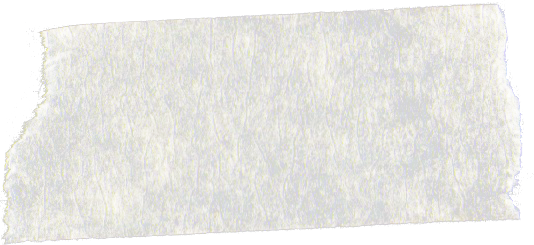